Report delComitato di Coordinamento 3 MissioneSessione Aperta
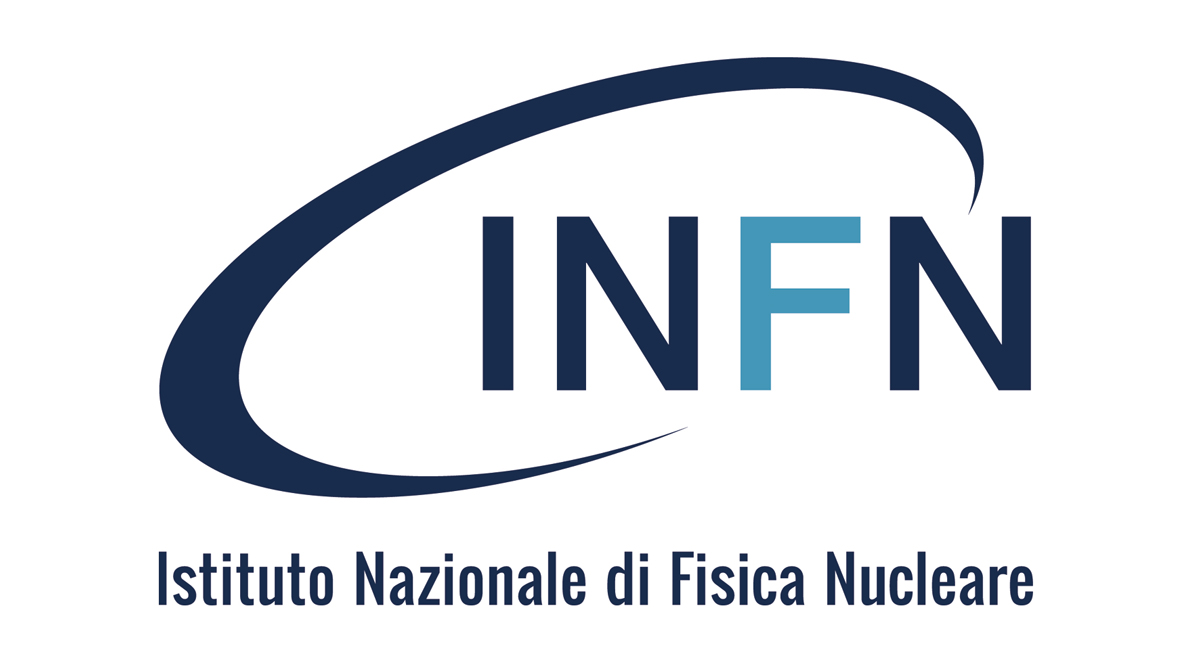 P. Paolucci, V. Fanti, S. Marcellini,  F. Masciulli,   
M. Pallavicini e F. Scianitti
Nel 2023 
l’Istituto Nazionale di Fisica Nucleare 
ha coinvolto un pubblico di circa 70.000 persone
Pierluigi Paolucci a nome della CC3M
2
Attività di Public Engagement 
dell’Istituto Nazionale di Fisica Nucleare
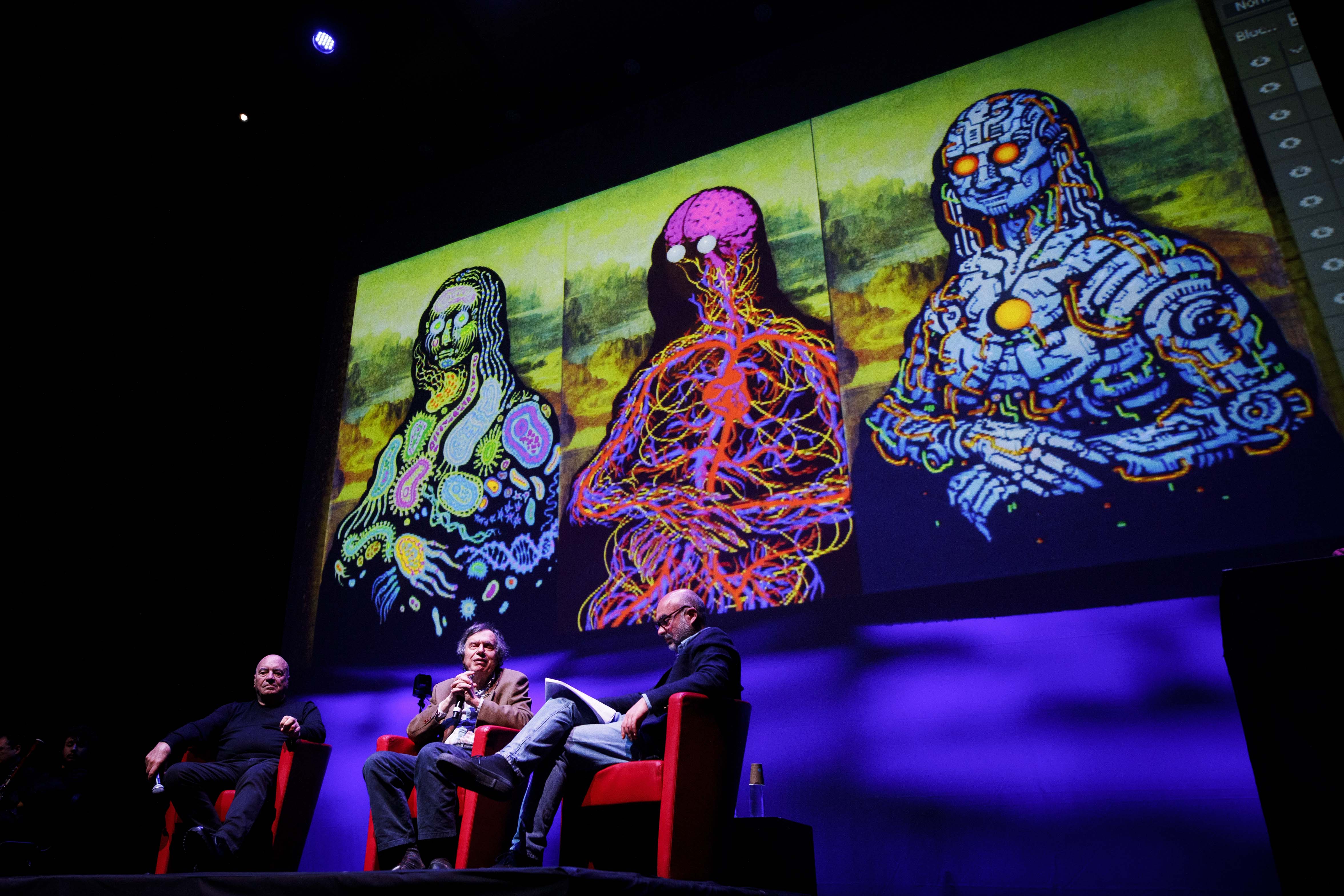 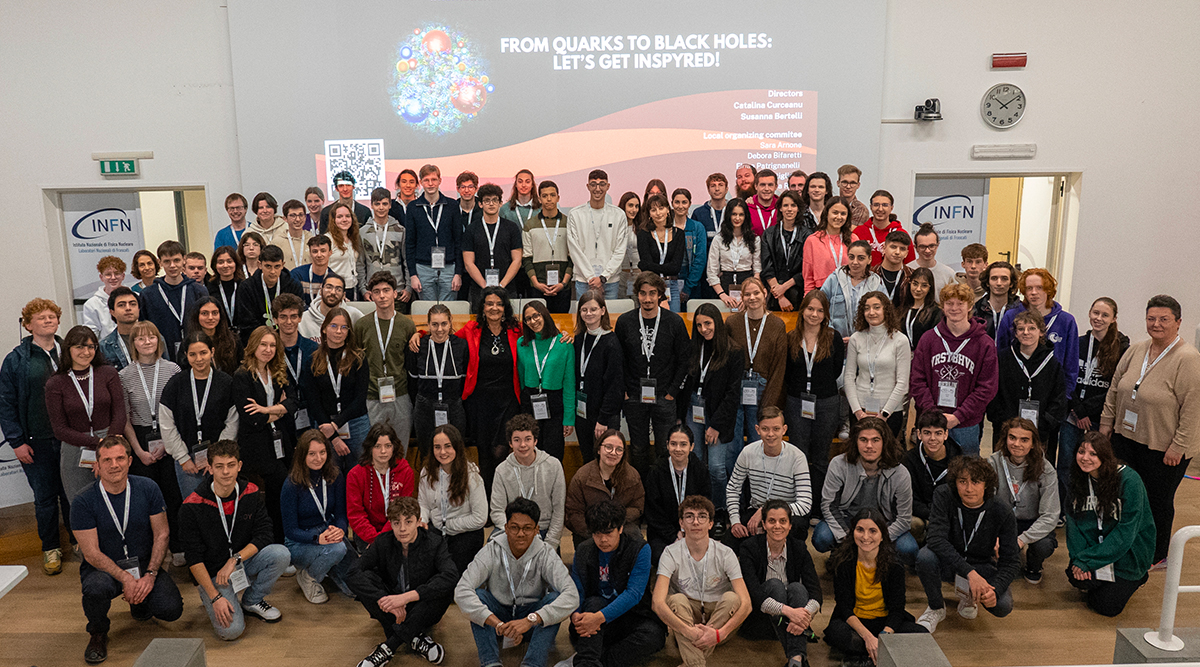 Educational
Spettacoli
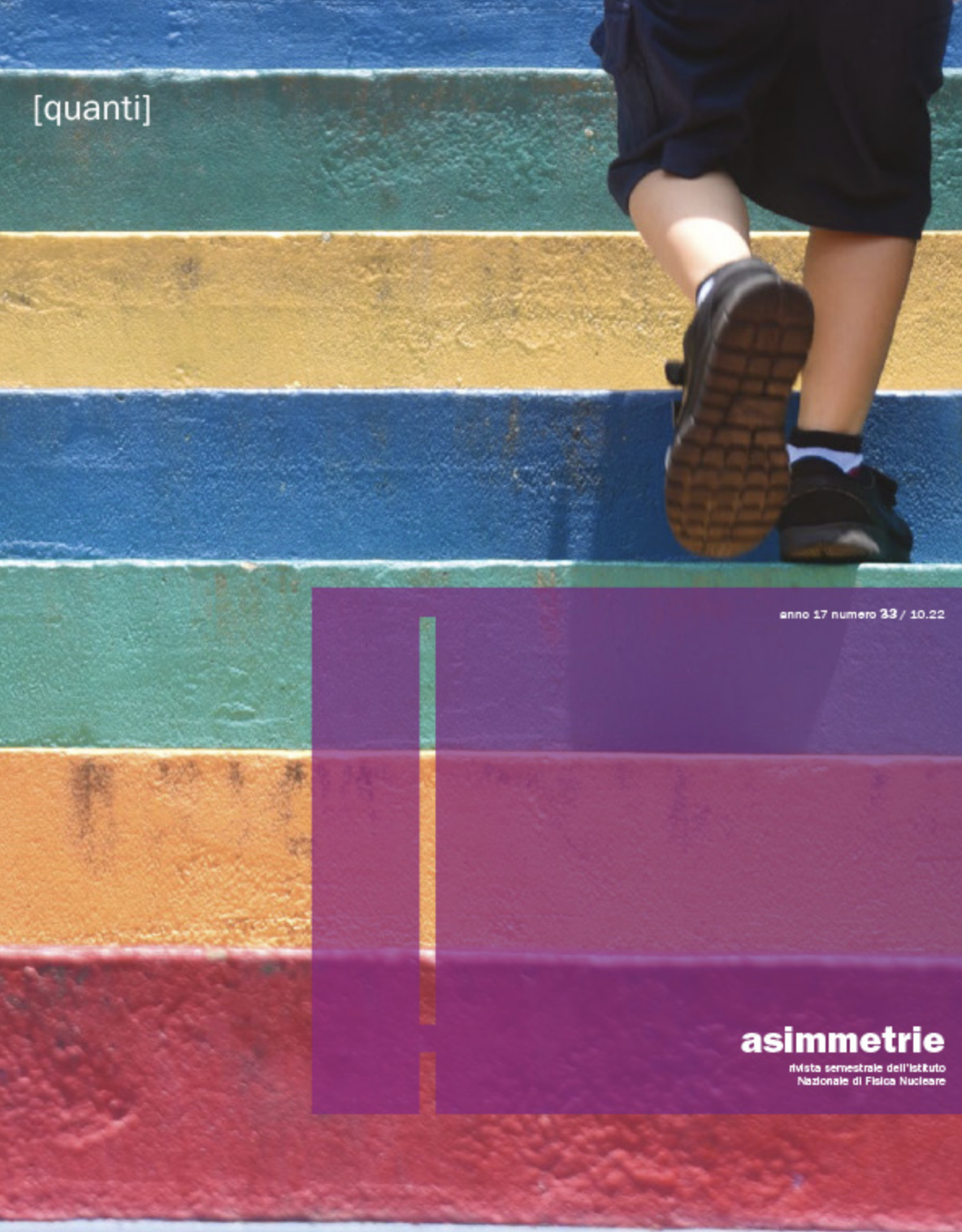 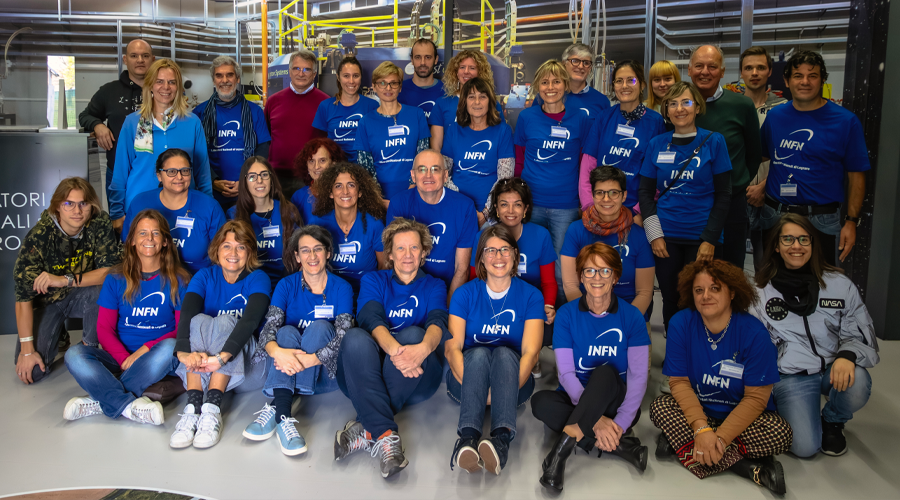 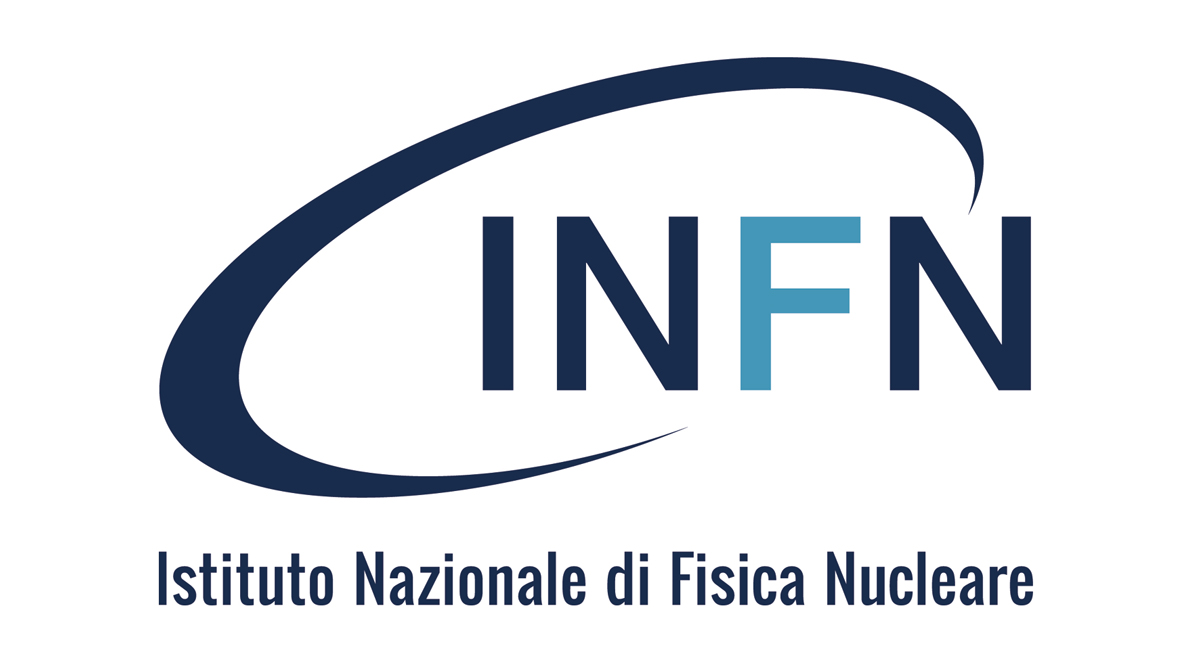 Formazione
Editoriali
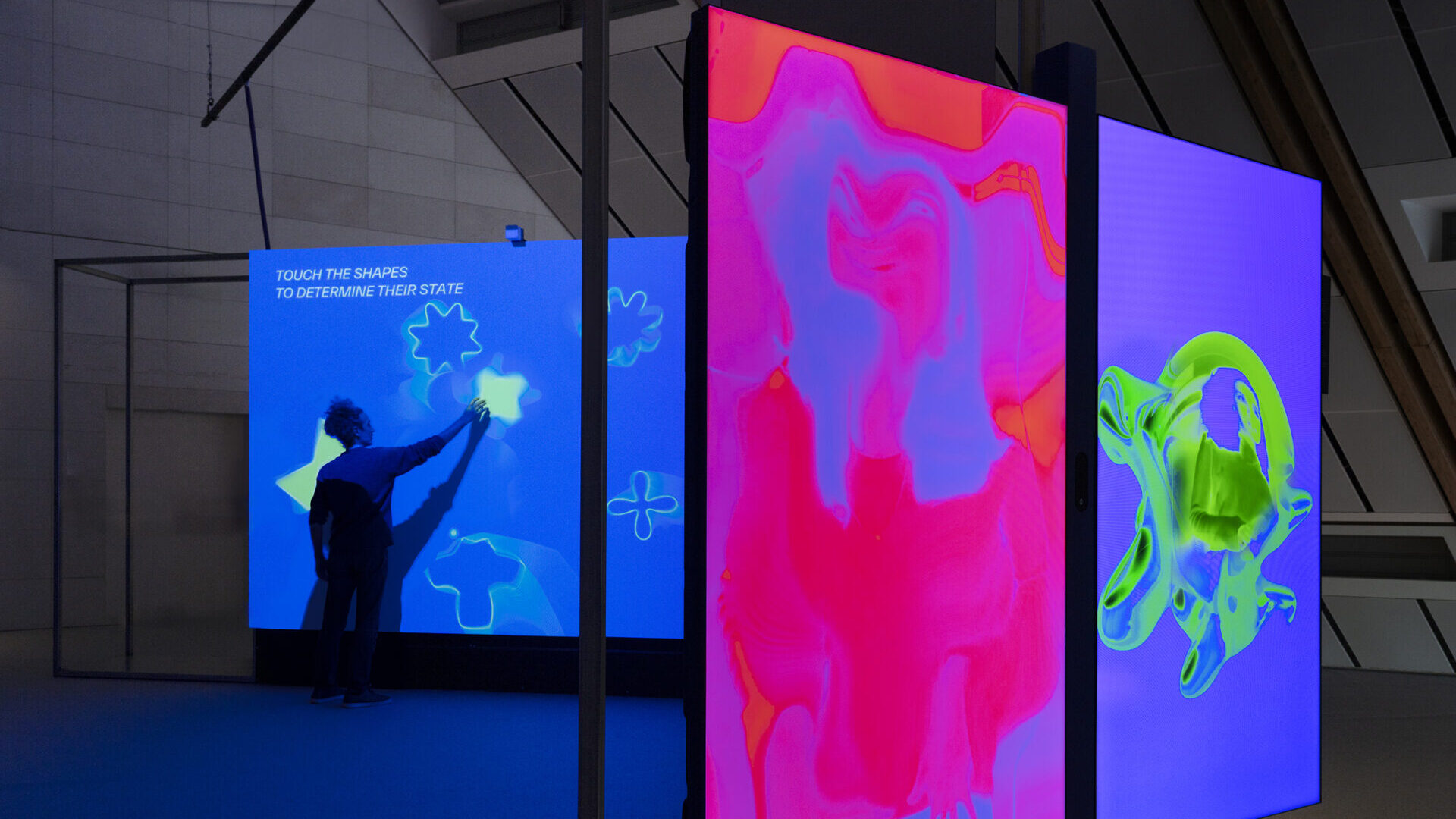 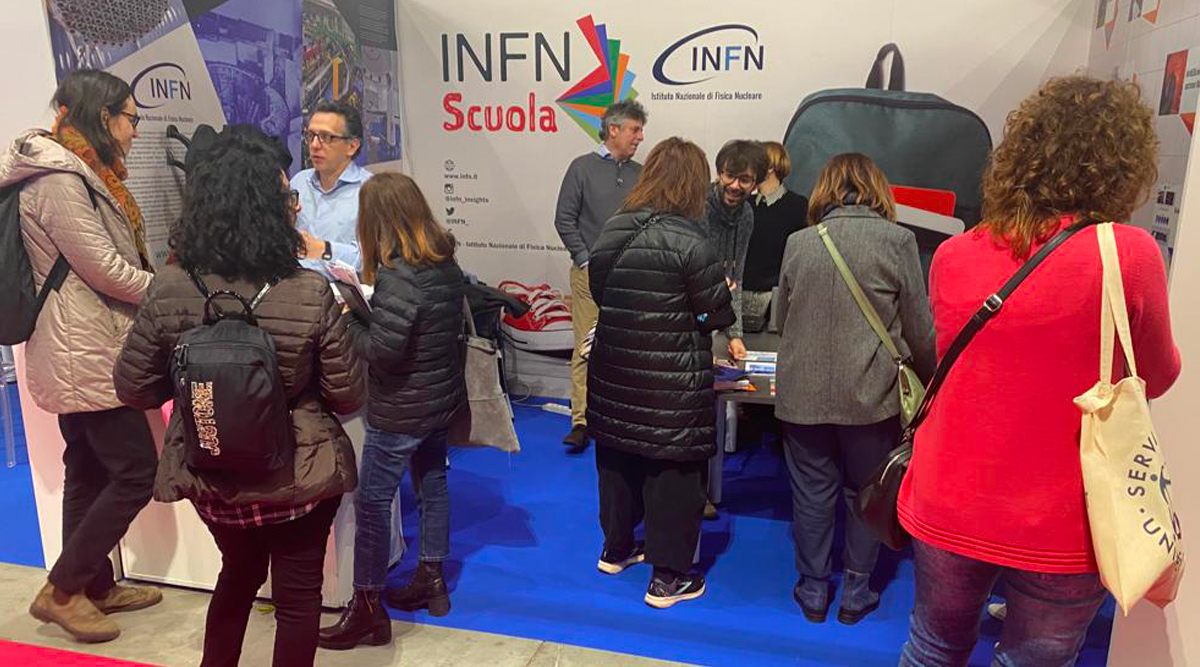 Festival
Mostre
Pierluigi Paolucci a nome della CC3M
3
4
Pierluigi Paolucci a nome della CC3M
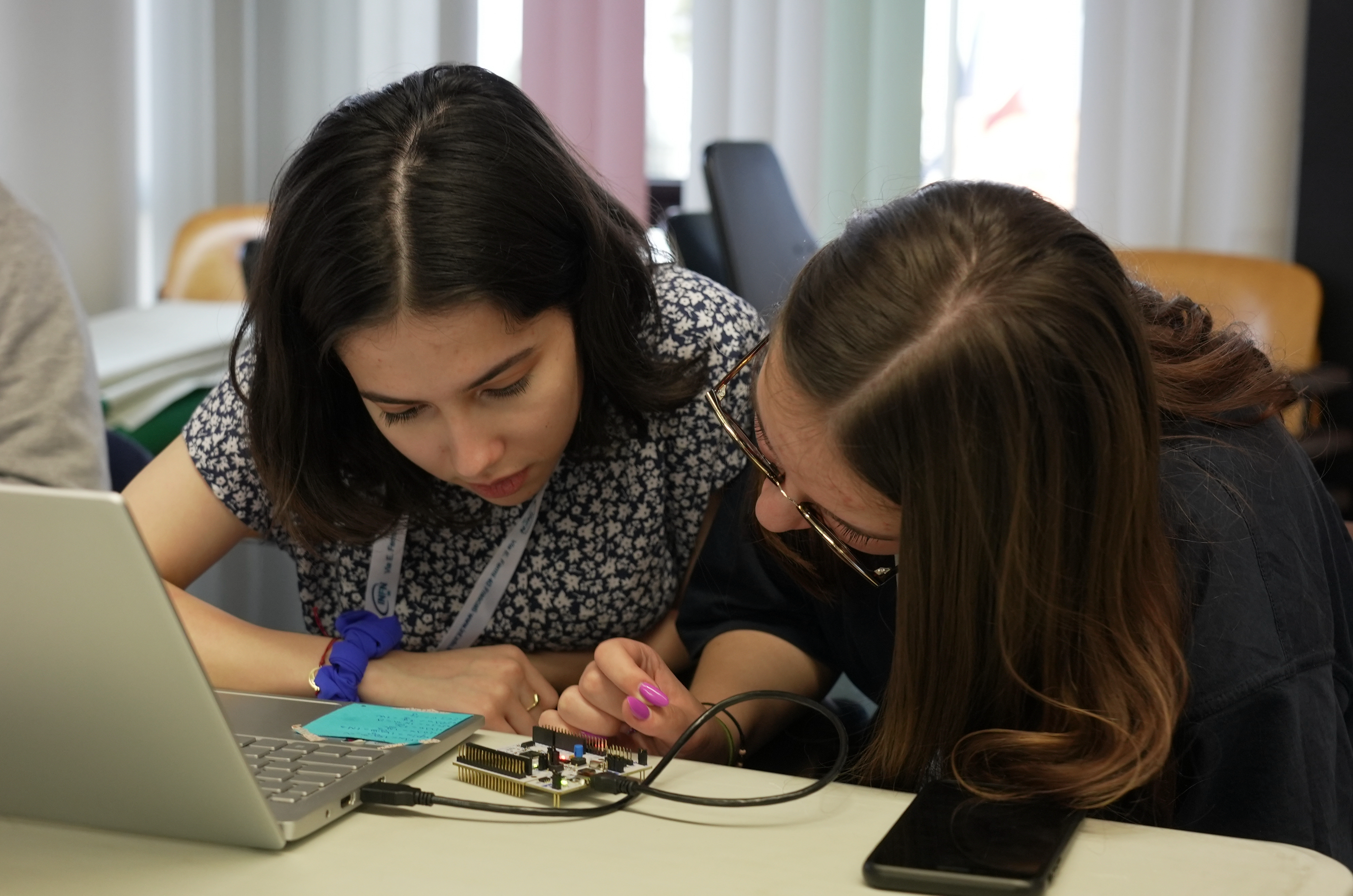 Public Engagement
Descrive i tanti di modi in cui l'attività e i benefici dell'istruzione superiore e della ricerca possono essere condivisi con il pubblico. 
L'impegno è per definizione un processo bidirezionale, che coinvolge l'interazione e l'ascolto, con l'obiettivo di generare beneficio reciproco. 
Ciò ha portato allo sviluppo di una serie di attività, come il dialogo pubblico (che offrono ai ricercatori l'opportunità di ascoltare e tenere conto delle opinioni e dei valori pubblici) o pratiche collaborative e partecipative (che coinvolgono attivamente le persone nella scoperta e nell'apprendimento).
Pierluigi Paolucci a nome della CC3M
5
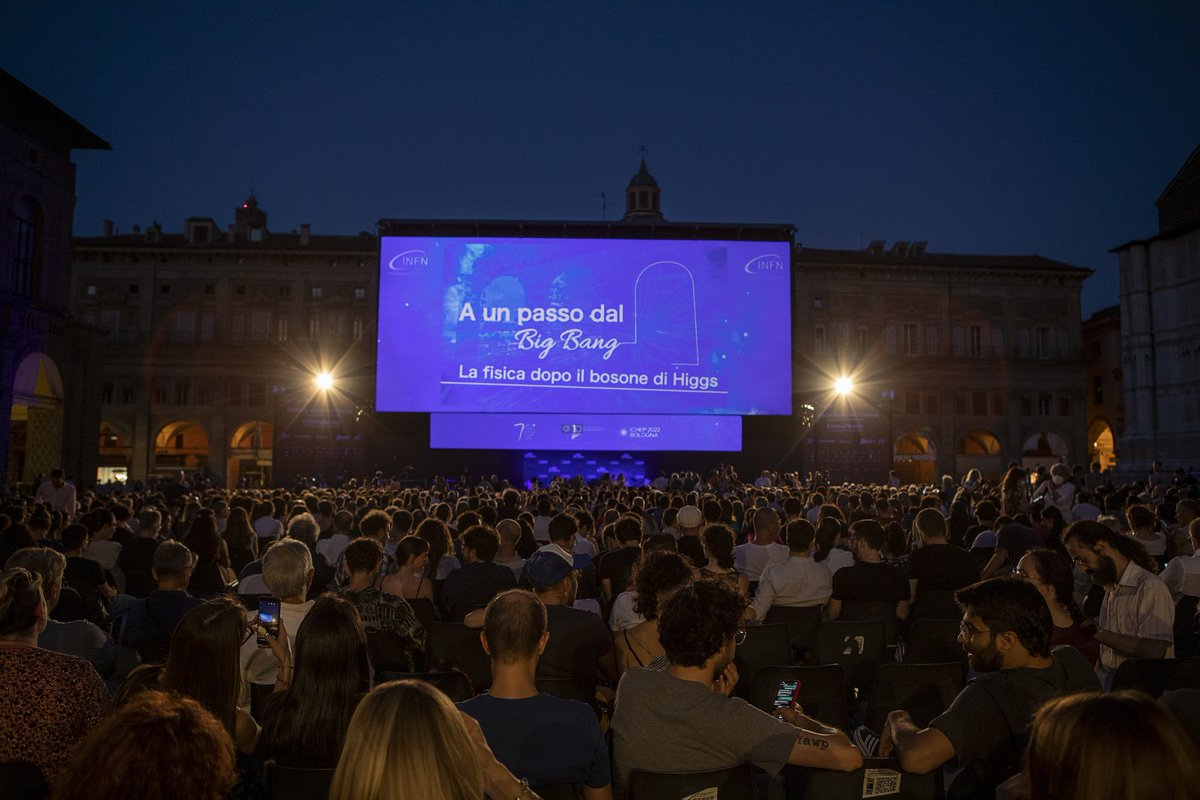 Public Engagement
Responsabilità: le istituzioni devono essere sempre più aperte e trasparenti su ciò per cui spendono denaro pubblico e perché. Conversazioni aperte e bidirezionali sono un modo fondamentale per migliorare la responsabilità.

Affidabilità: La fiducia è duramente conquistata e facilmente erosa – vedi vaccini, colture GM e scienza del clima. Le università e gli enti devono partecipare al dibattito sulle implicazioni sociali ed etiche della ricerca.

Rilevanza: senza impegno, le università e gli enti rischiano di apparire fuori dal contatto e sempre più irrilevanti. L'impegno offre opportunità per entrare in sintonia con la società, e di ascoltare e imparare. Aiuta anche a socializzare il ruolo dell'università nella società, fornendo punti di contatto molto necessari.   

Responsabilità sociale: l'impegno pubblico è un modo chiave per le università e gli enti di mettere in atto la loro responsabilità civica e sociale.
Pierluigi Paolucci a nome della CC3M
6
Argomenti di oggi
Pierluigi Paolucci a nome della CC3M
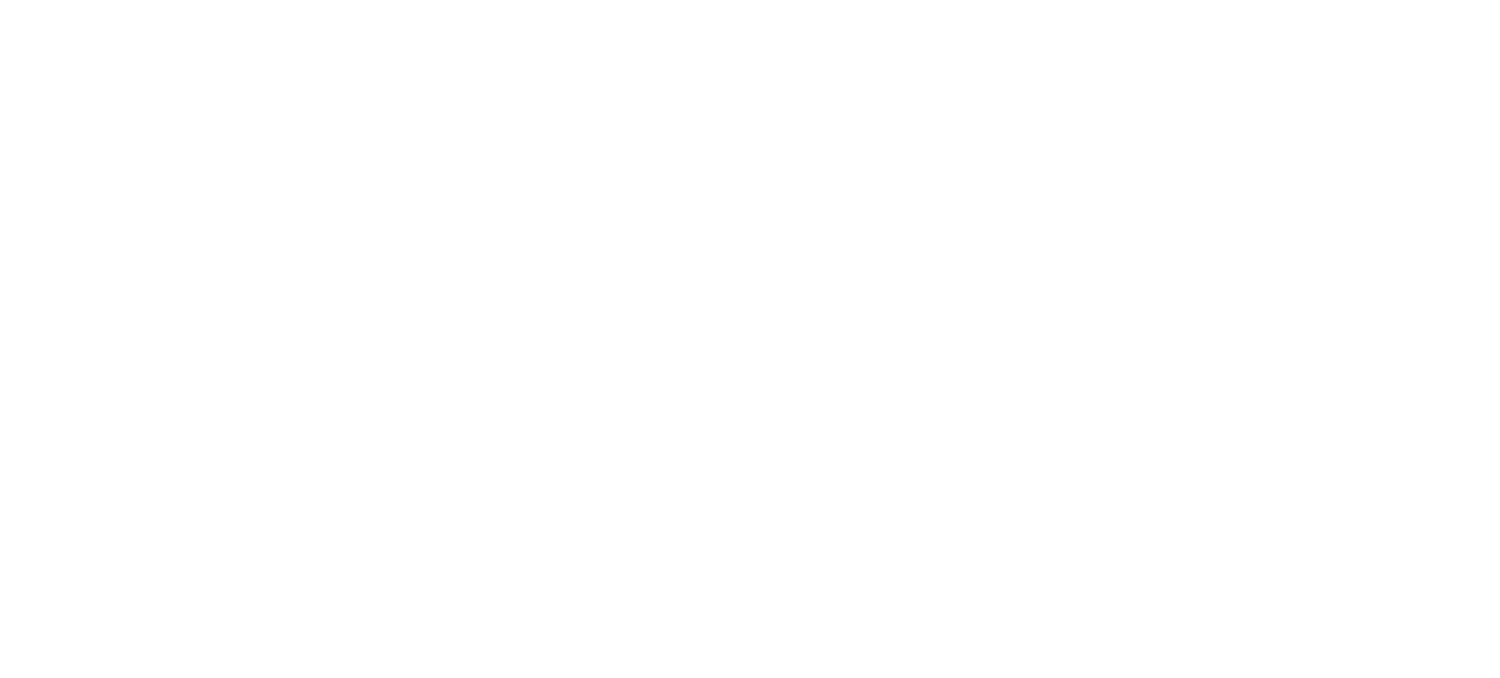 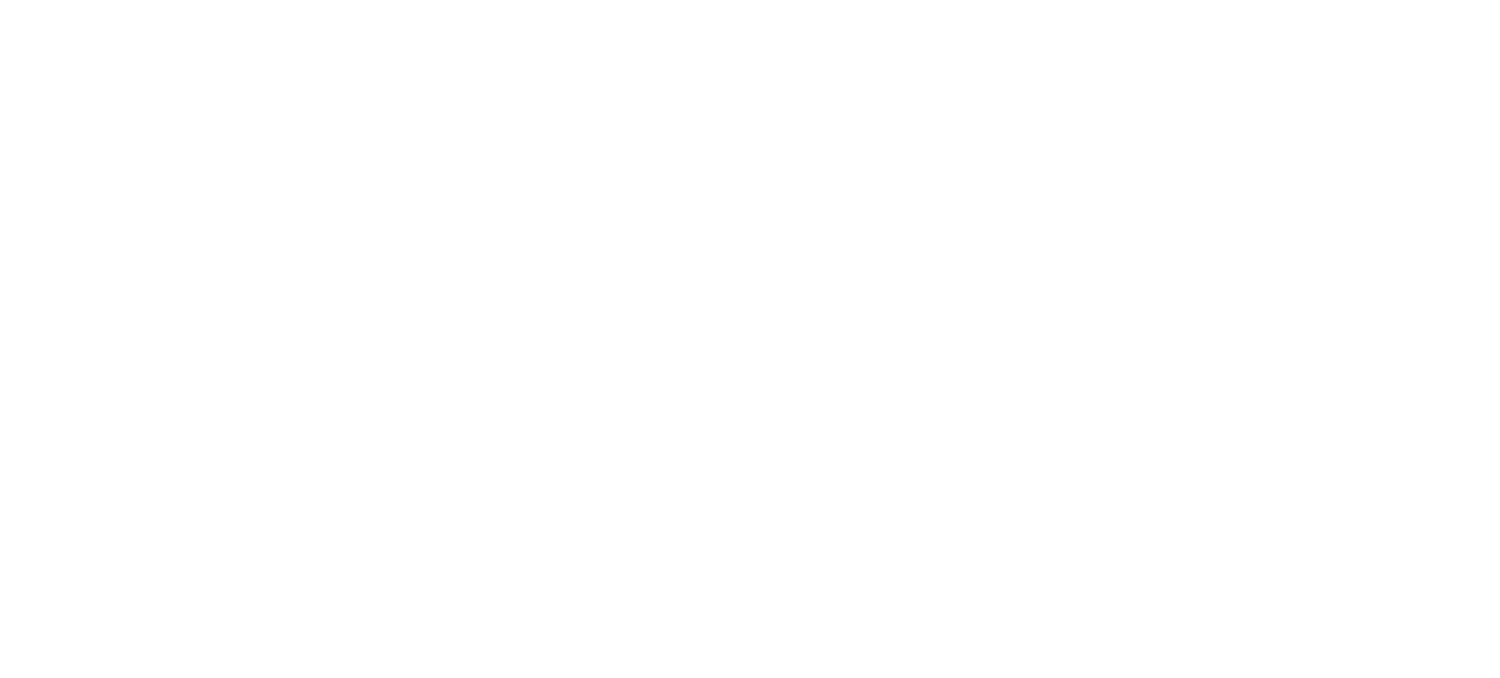 7
Ufficio Comunicazione della Presidenza
La Giunta e l’Ufficio Comunicazione della Presidenza;
Elaborano e propongono le strategie e i linguaggi di comunicazione dell’Ente che sono il riferimento per i progetti CC3M.
Si occupano di formare il personale INFN in questo campo.
Organizzano e gestiscono i comunicati stampa, le news e i post sui social, relativi alle attività CC3M.
Francesca Scianitti è uno dei 6 membri del Comitato
Antonella Varaschin e Cecilia Collà Ruvolo sono invitati ex-officio a tutte le riunioni CC3M.
Pierluigi Paolucci a nome della CC3M
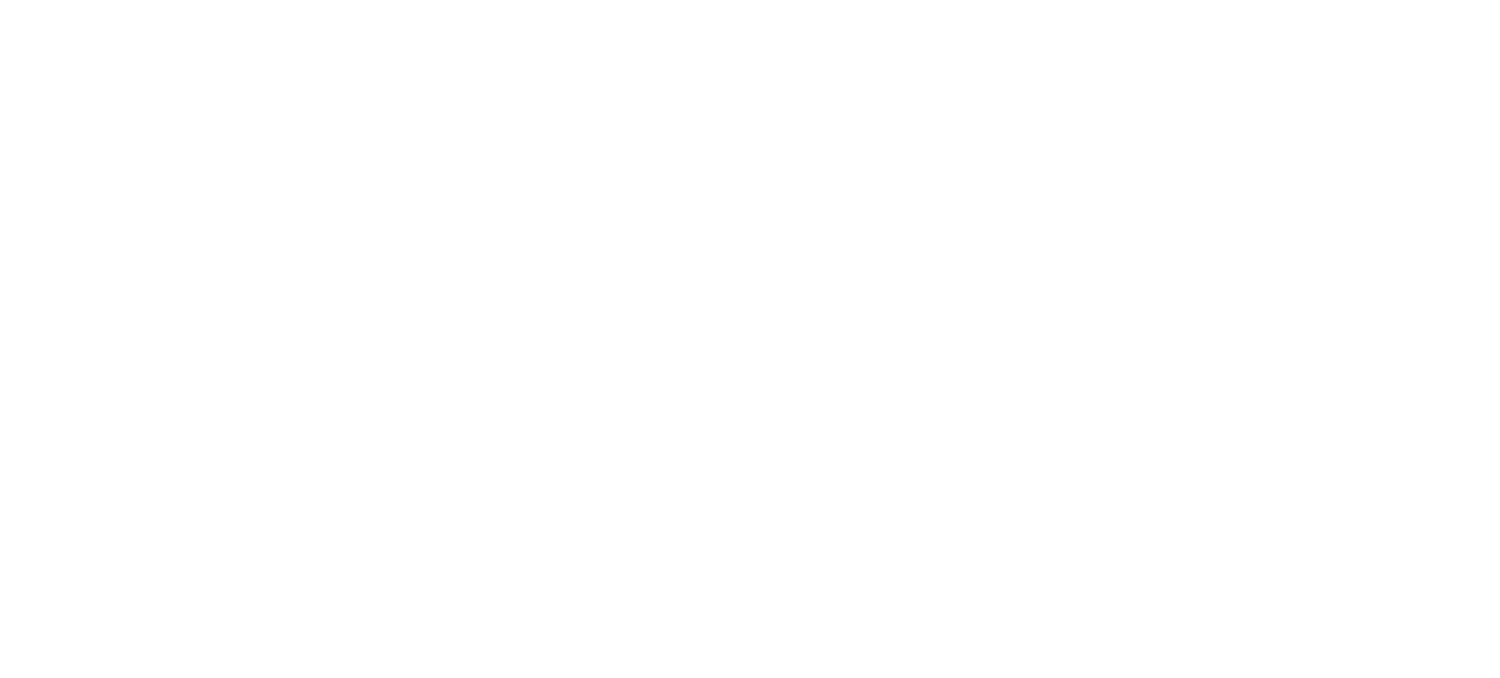 8
Ruolo del Comitato CC3M
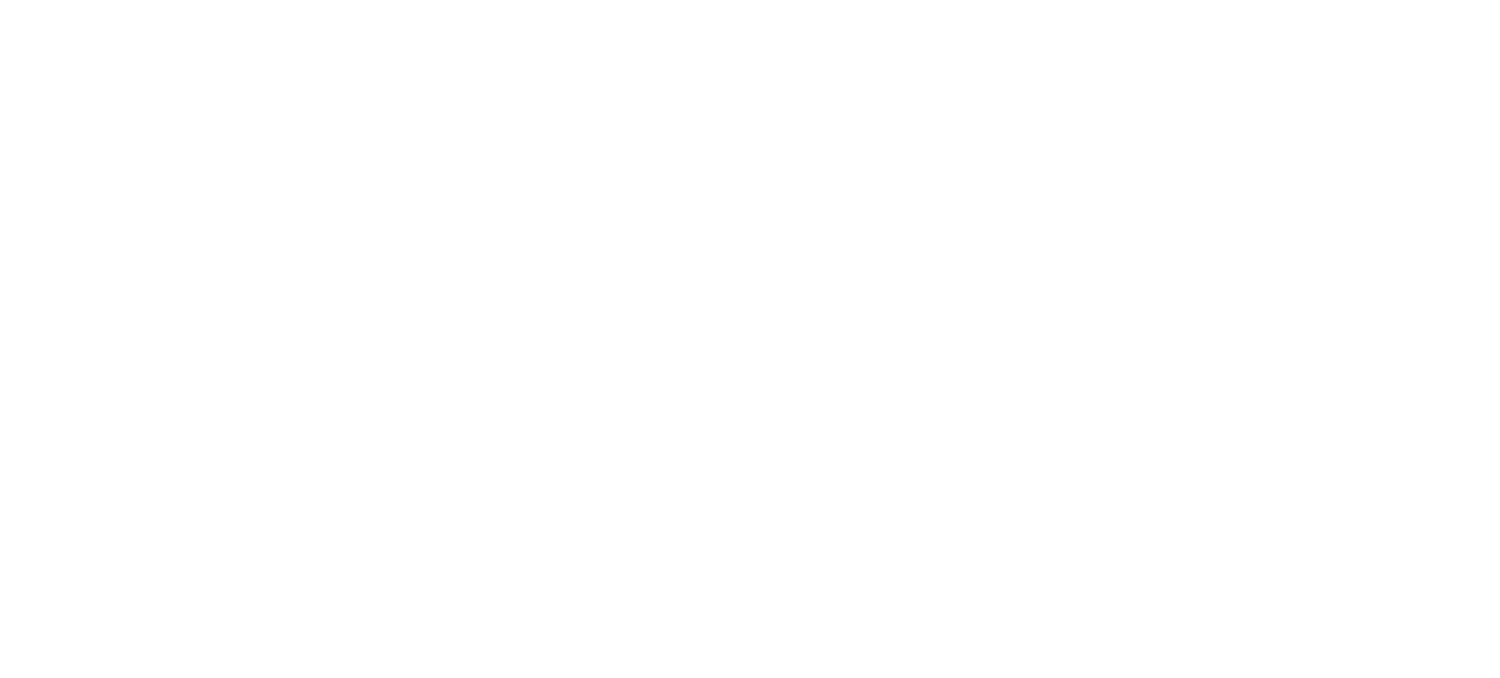 Pierluigi Paolucci a nome della CC3M
9
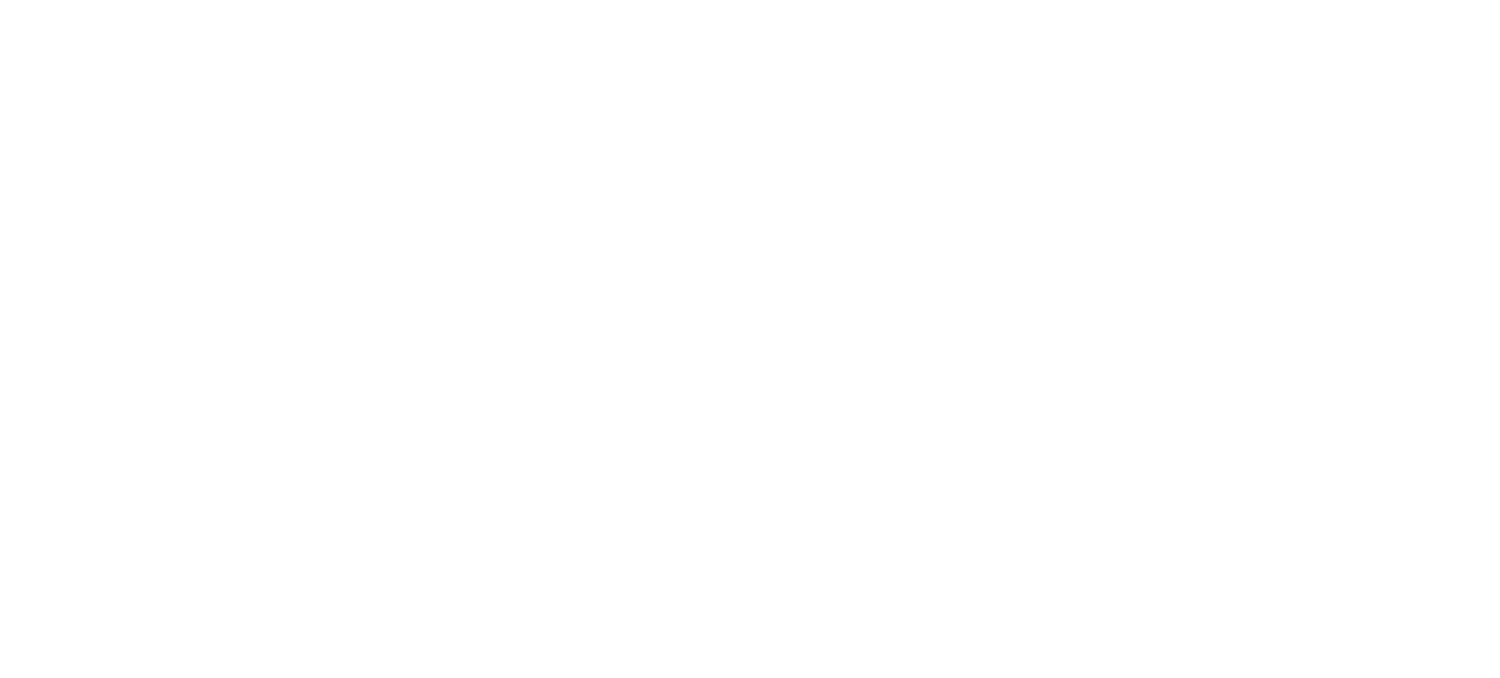 Mandato della CC3M
Pierluigi Paolucci a nome della CC3M
10
La composizione della CC3M; membri, referenti locali, responsabili nazionali e referee.
Pierluigi Paolucci a nome della CC3M
11
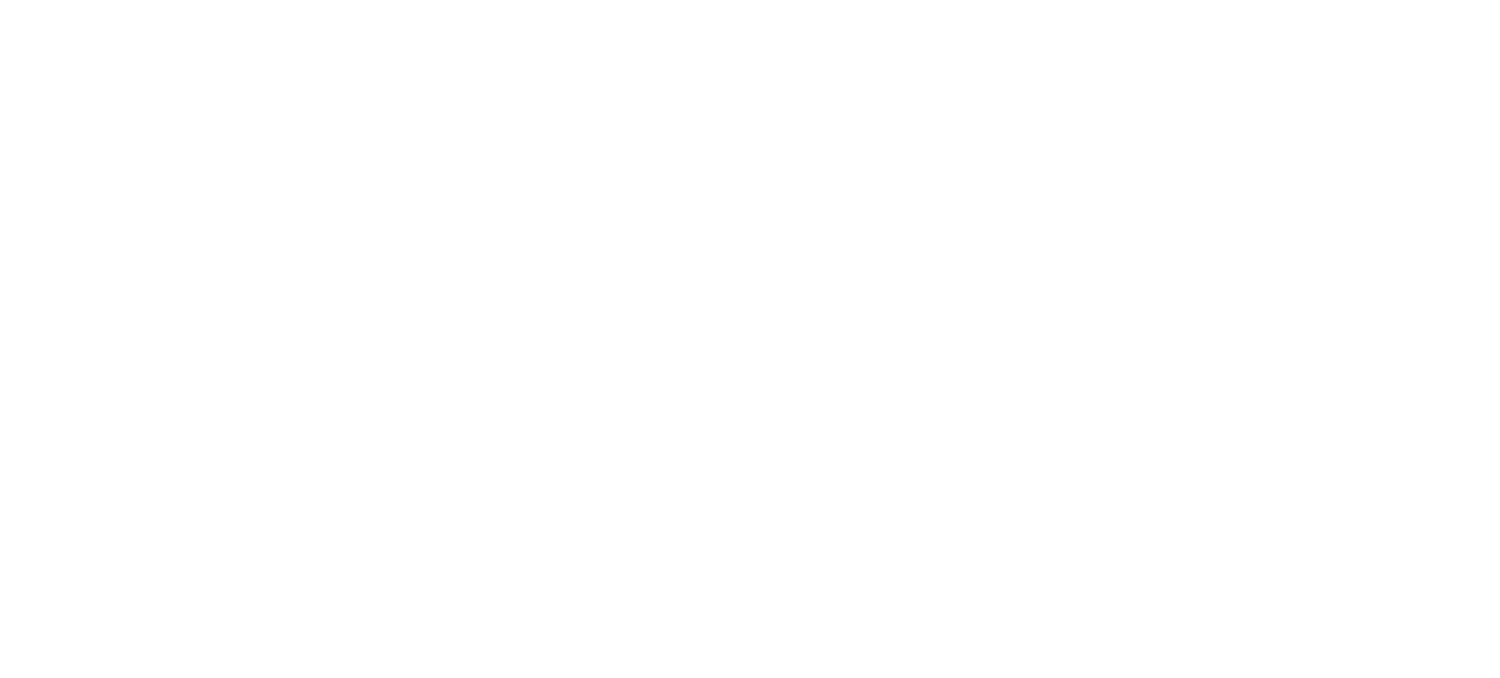 Composizione della CC3M – 2023/2024
Pierluigi Paolucci a nome della CC3M
12
La nostra proposta per: Progetti nazionali e ruolo del responsabile
Pierluigi Paolucci a nome della CC3M
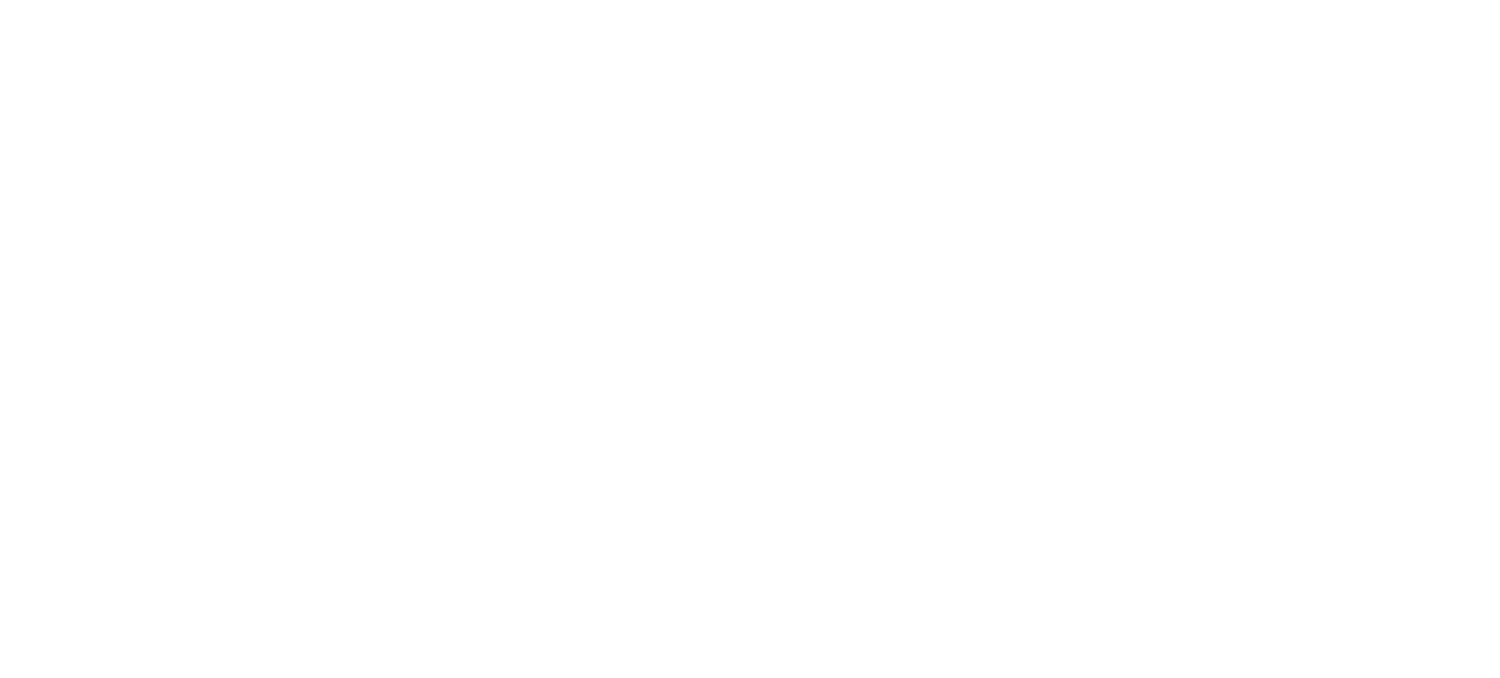 13
I progetti della CC3M
Pierluigi Paolucci a nome della CC3M
14
Cosa finanzia la CC3M
Pierluigi Paolucci a nome della CC3M
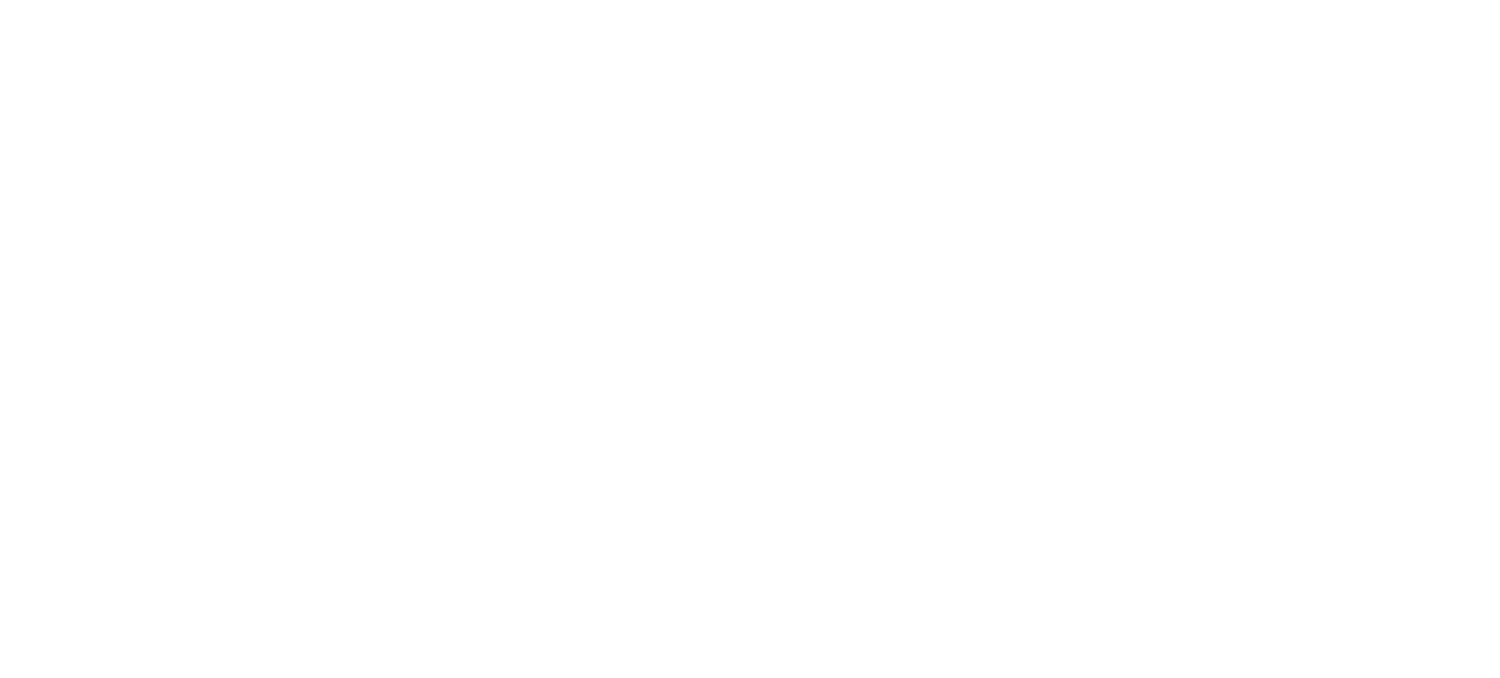 15
Elenco dei progetti CC3M
Pierluigi Paolucci a nome della CC3M
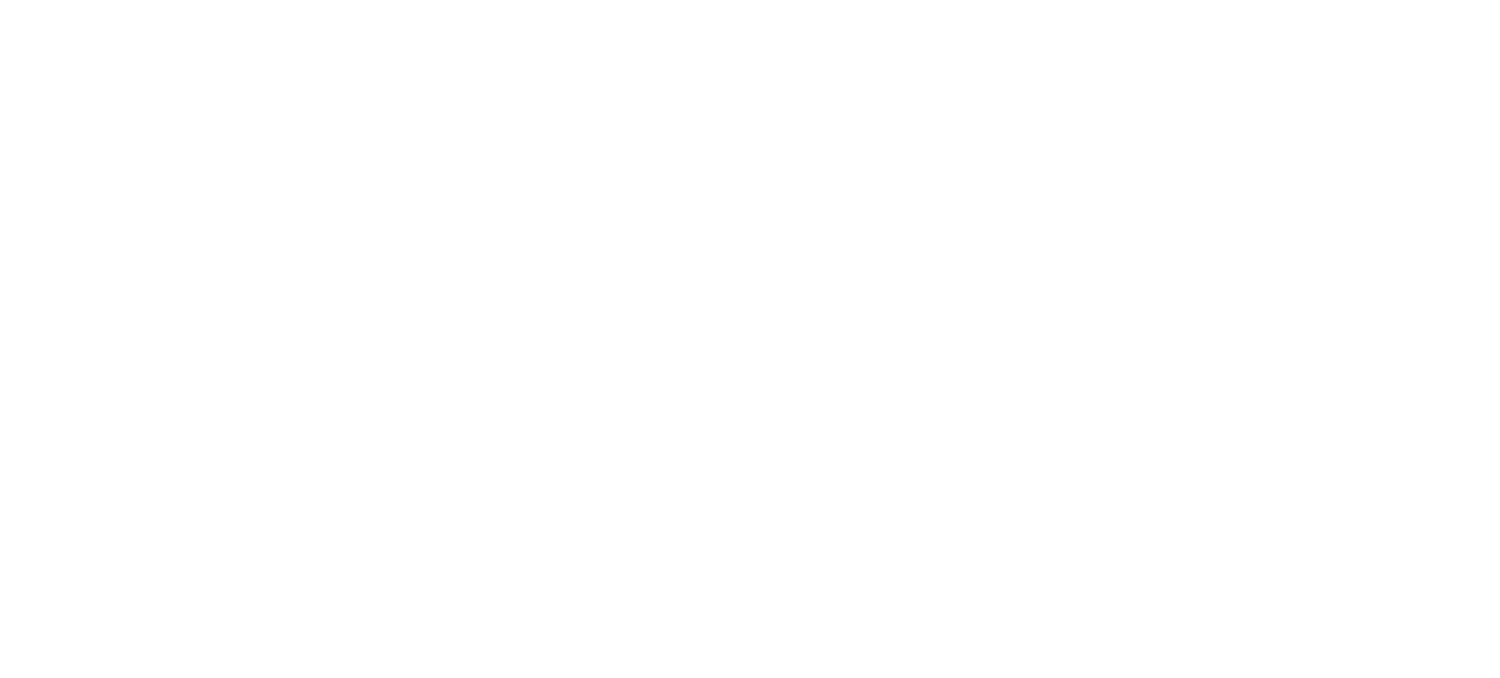 16
STUDENTI
50%
DOCENTI
19%
FESTIVAL
FIERE
PUBBLICO
31%
Pierluigi Paolucci a nome della CC3M
A chi ci rivolgiamo? Al 69% al mondo della scuola
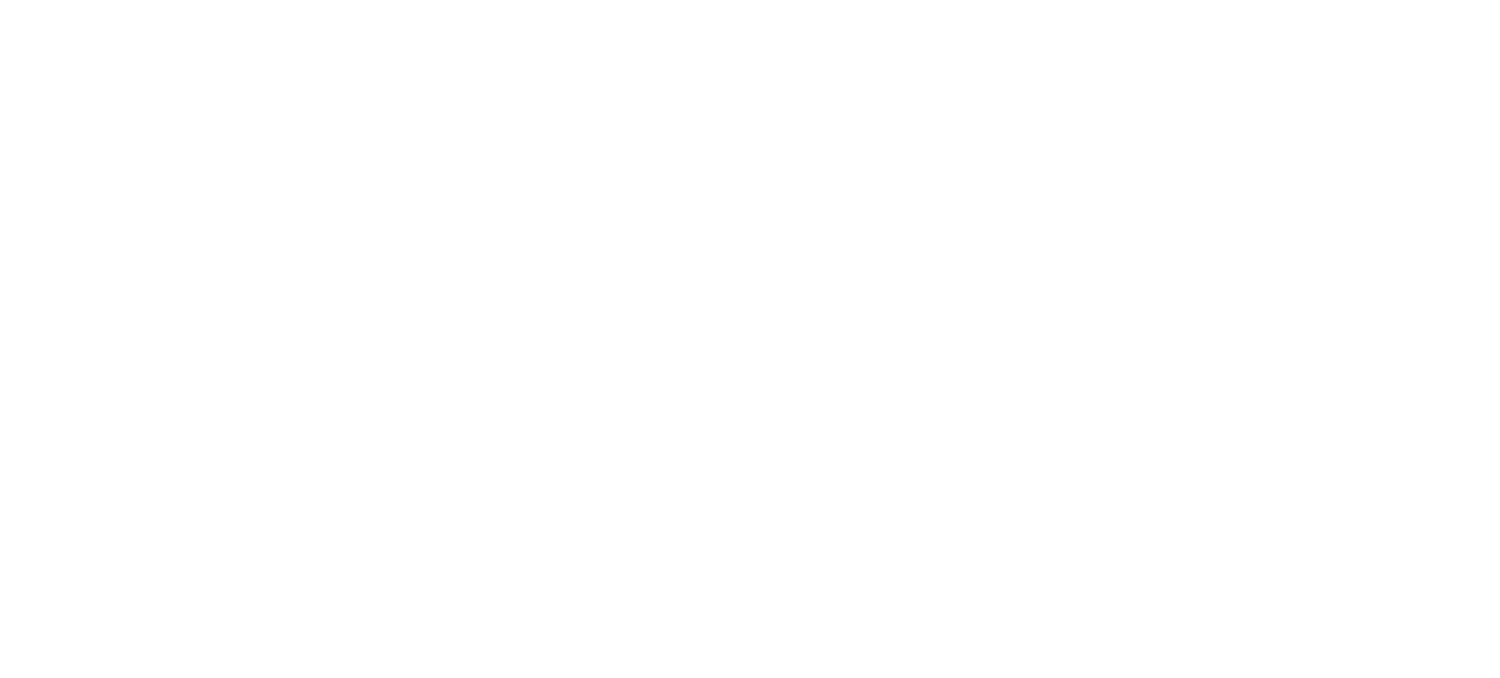 17
Pierluigi Paolucci a nome della CC3M
Da aggiornare
Più di 70.000 persone
38.000 studenti/docenti (stima molto precisa)
32.000 dai Festival/Fiere (stima approssimativa)
Quante persone raggiungiamo ogni anno
18
Pierluigi Paolucci a nome della CC3M
Come partecipano le strutture e il personale
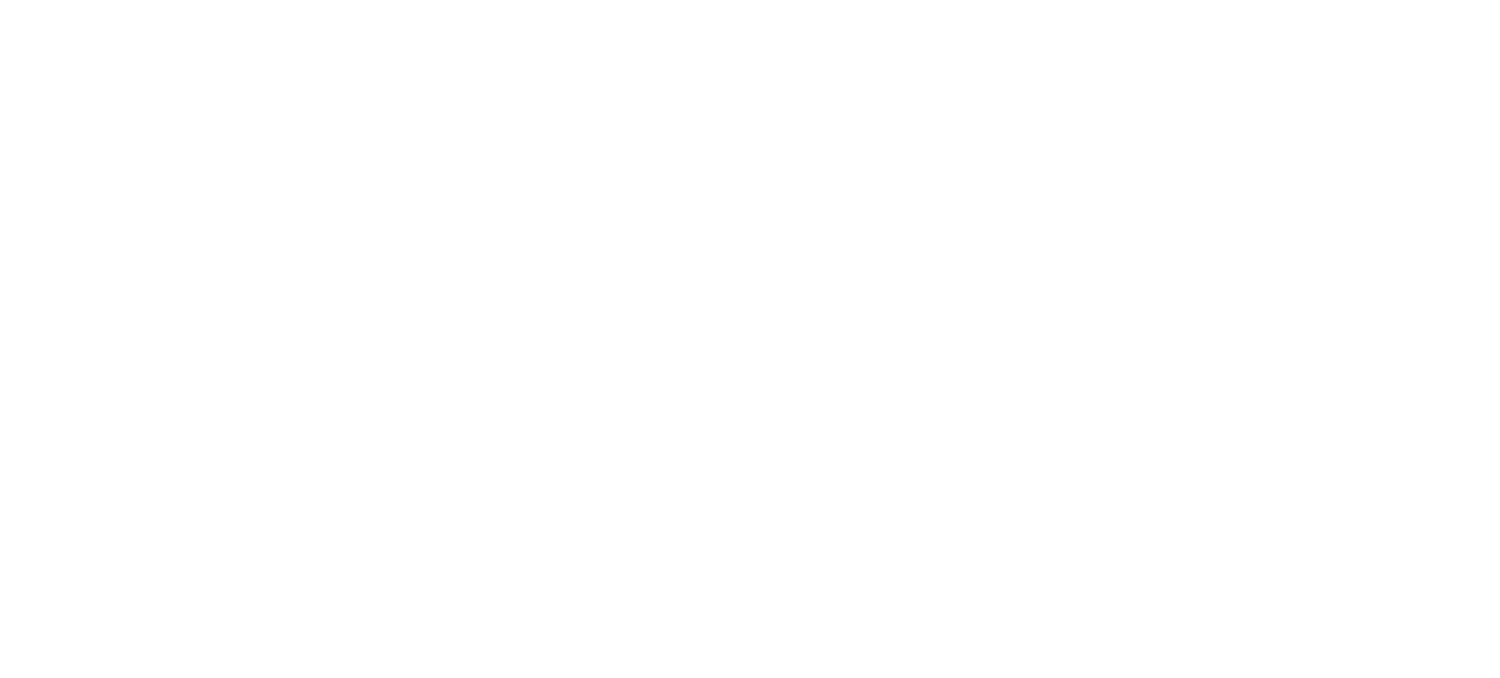 19
Pierluigi Paolucci a nome della CC3M
Le attività nella strutture
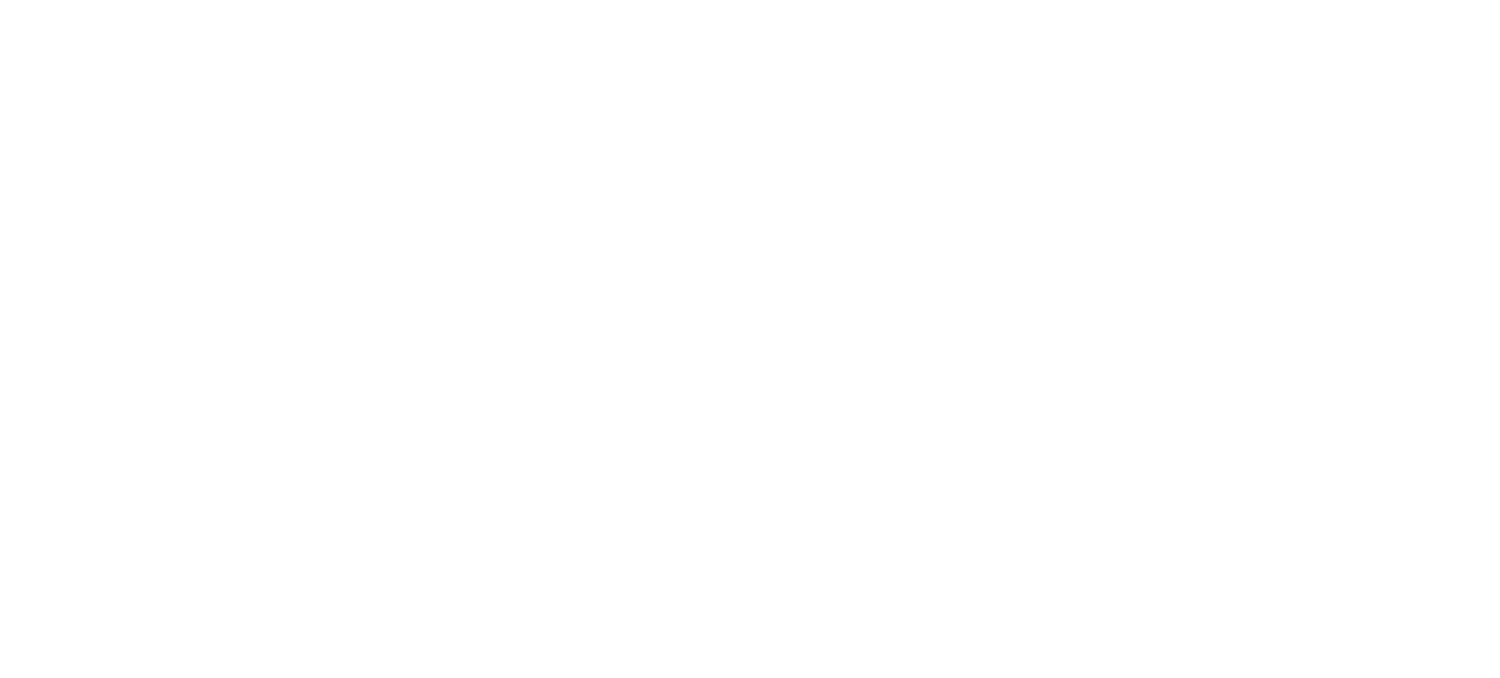 20
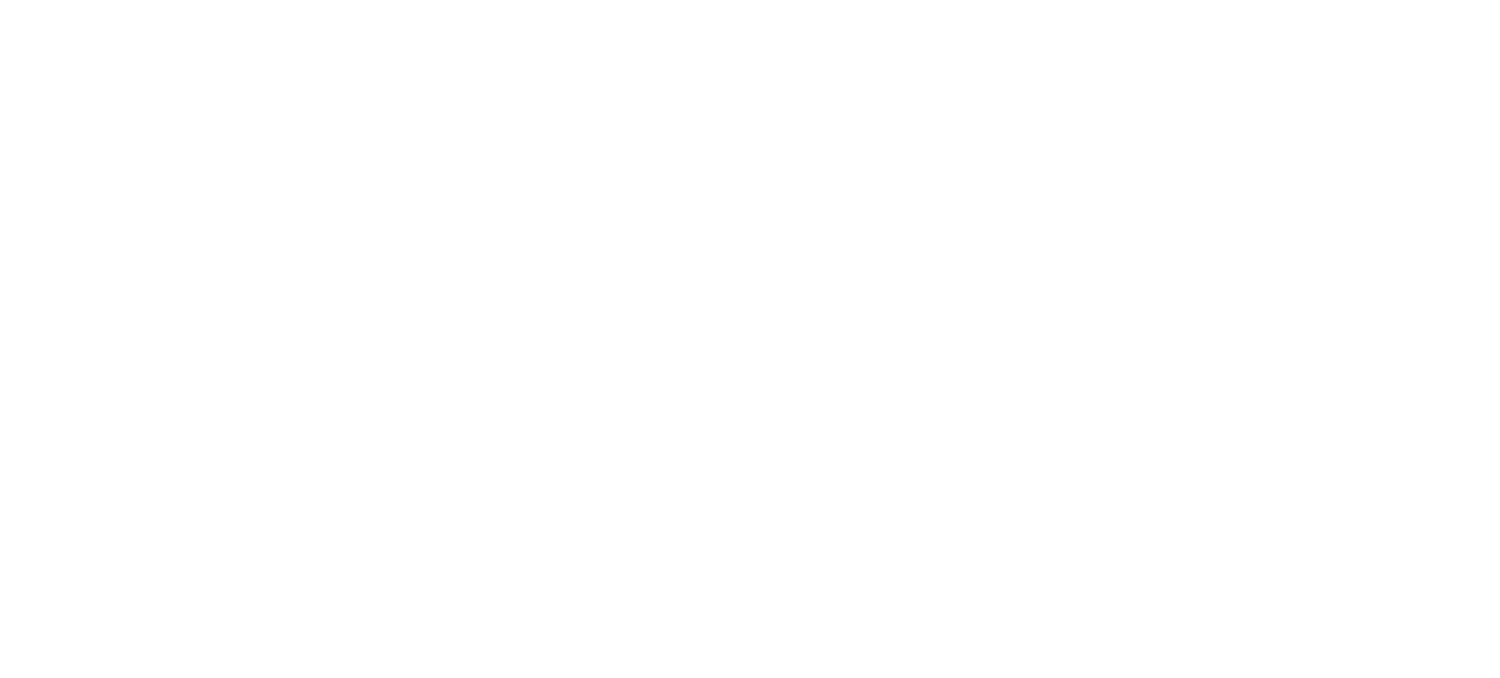 Progetti della CC3M
Pierluigi Paolucci a nome della CC3M
21
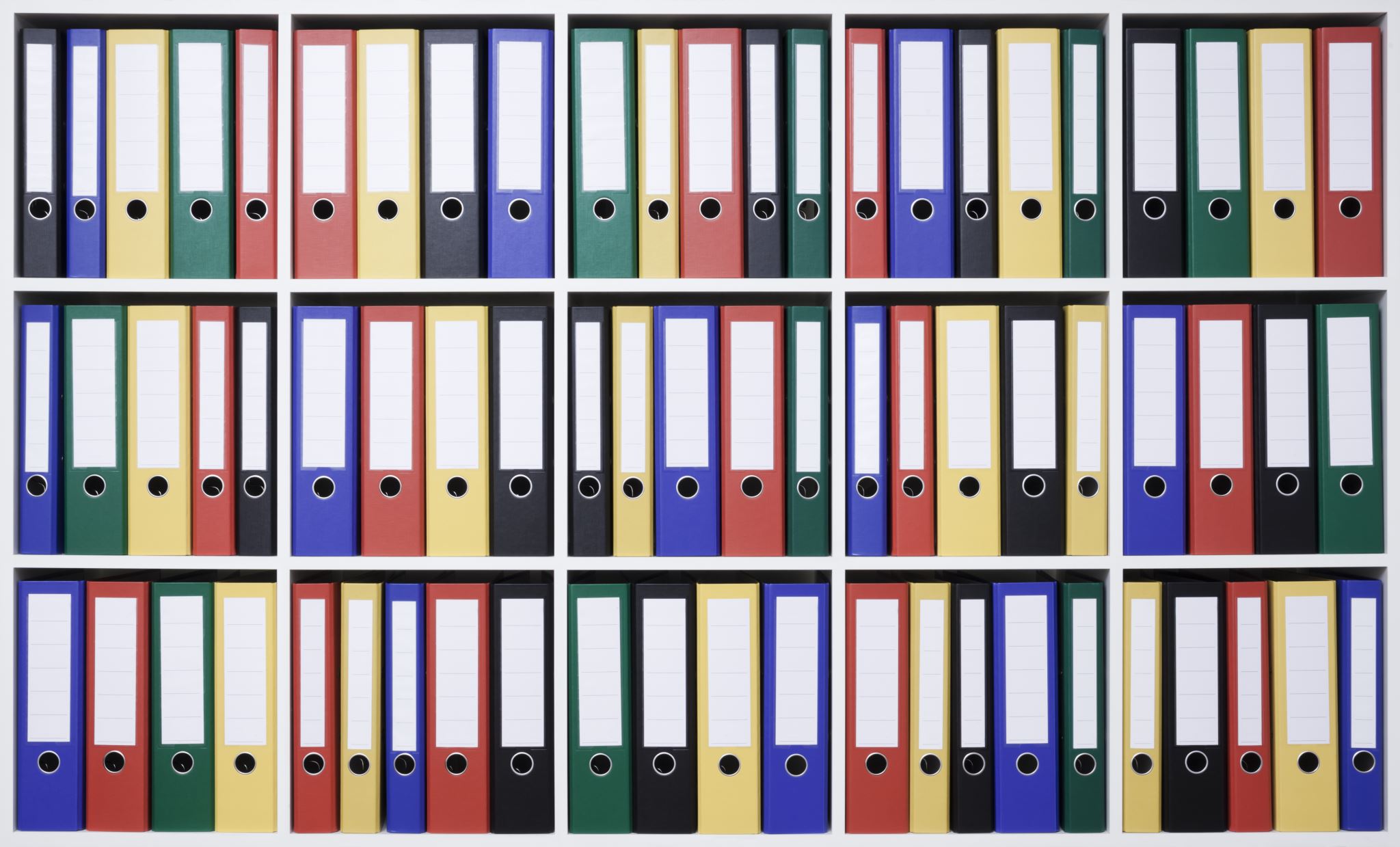 Agenda, Sito e Repository documenti
TEAMS + One Drive (repository unica) 
Documenti della commissione
Budget e grafici
Assegnazioni e Storni
Set di risultati e Slide comuni
Materiale per le scuole (PCTO)
Regole e documenti per la privacy
https://cc3m.infn.it/
https://collisioni.infn.it/
Pierluigi Paolucci a nome della CC3M
22
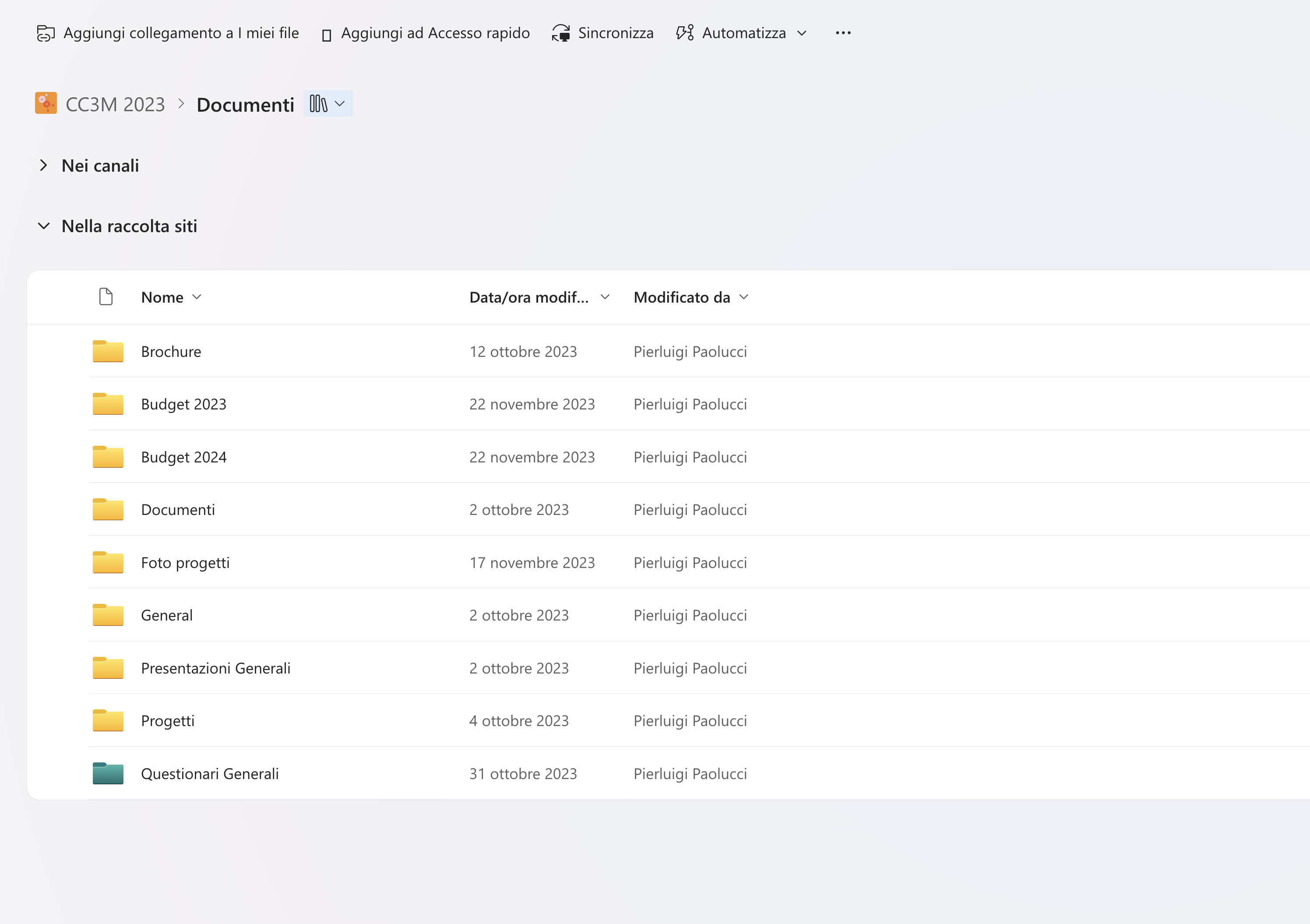 Scheda Progetti e foto
Non avremo altra repository
Che OneDrive/TEAMS 
Per semplificare il lavoro della VQR, ANVUR e Piano Triennale vi chiediamo di preparare/integrare una scheda per progetto che contenga:
Descrizione
Obiettivi
Destinatari
Sedi
Breve Storia
Ricercatori, studenti, scuole (numerologia)
Keywords
Pierluigi Paolucci a nome della CC3M
23
I prossimi goal- sinergie tra i progetti
Creare sinergie tra progetti;
Attività comuni
Eventi e premiazioni

Alcune idee:
Gruppi vincitori di progetti INFN sono invitati alla scuola Inspyre.
Gruppi di docenti che si sono messi in evidenza partecipano di diritto a PID.
Master Comuni Nazionali
Registriamo i seminari nazionali per metterli a disposizione di tutti su youtube.
Post social generali e nazionali.
Pierluigi Paolucci a nome della CC3M
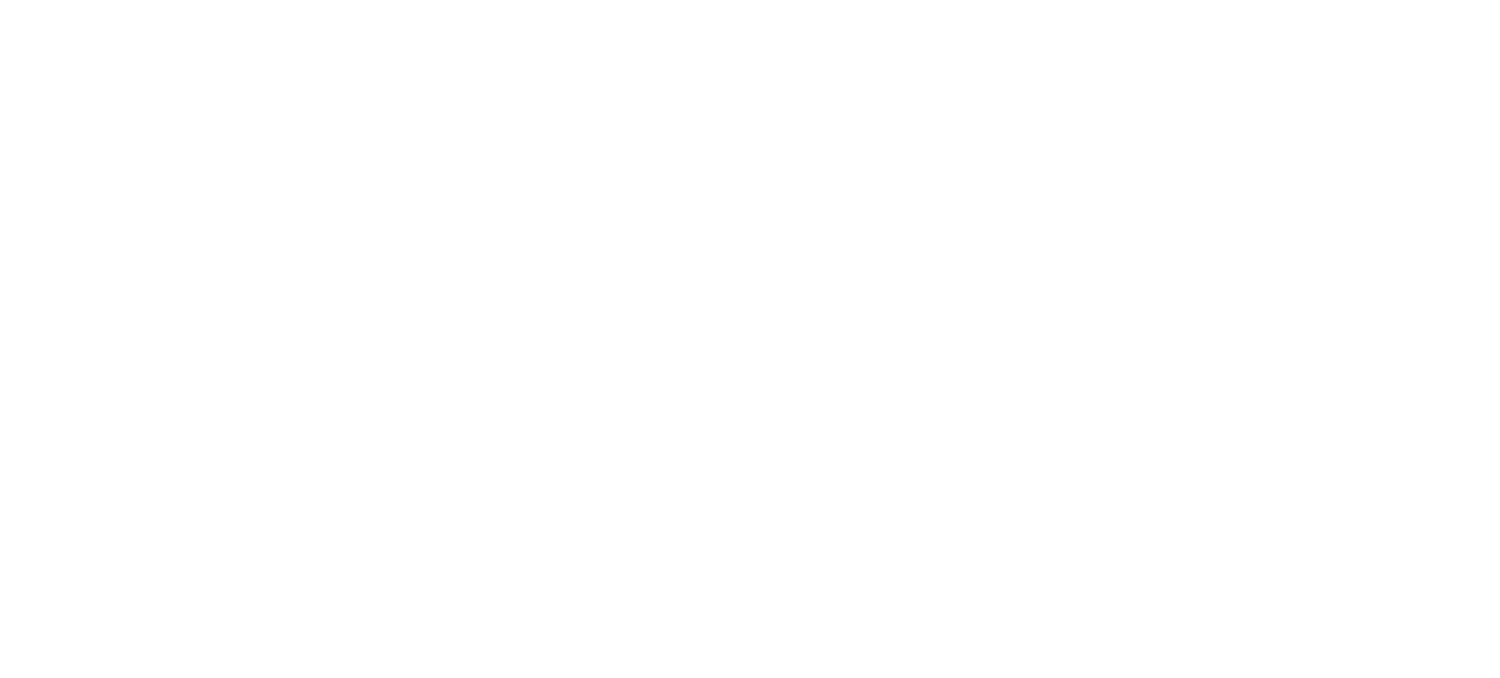 24
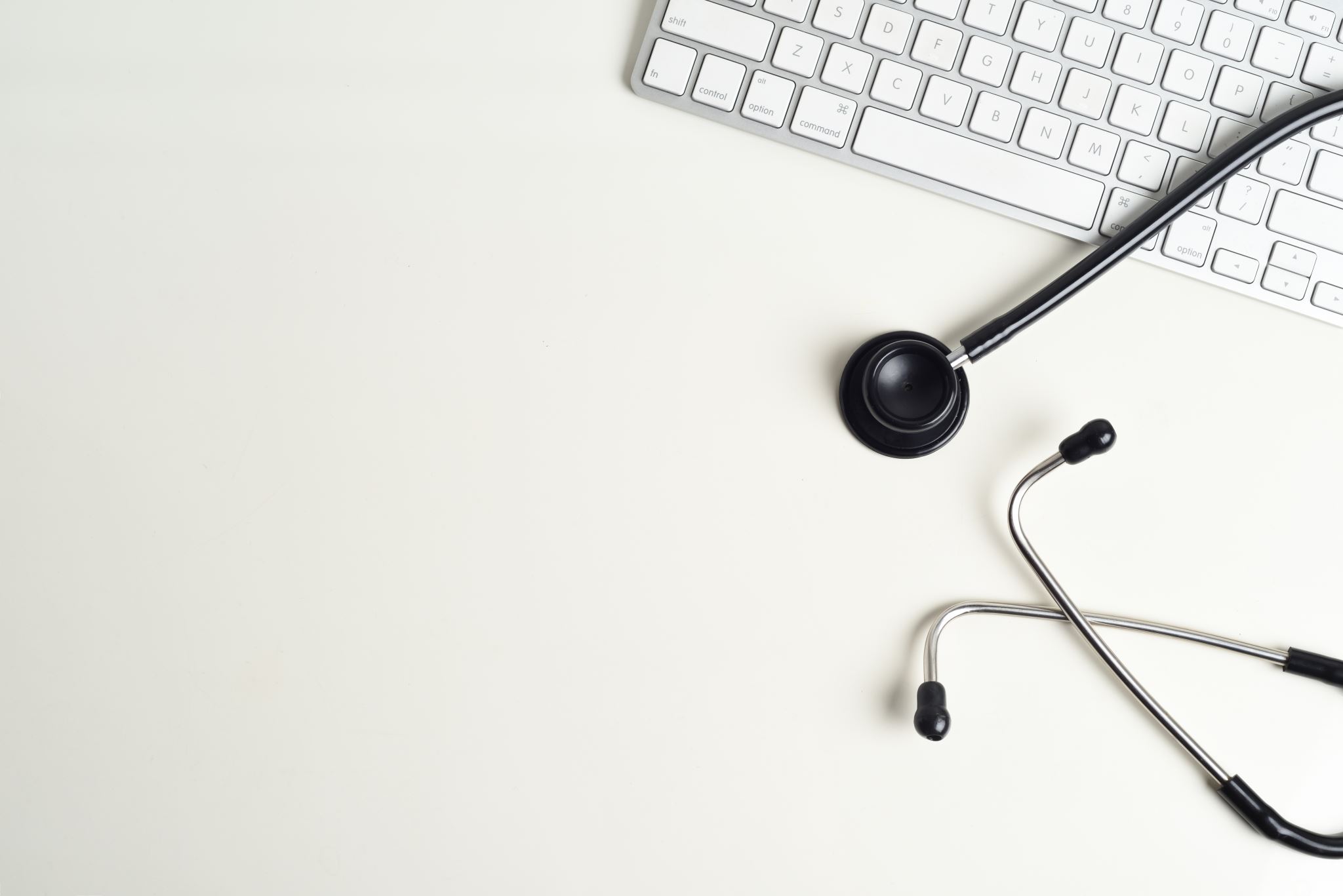 Gruppi di Lavoro della CC3M
Gadget: Quali? Quanti? Algoritmo (Peduto,....)
Quantificare le visite ai Festival  (Cimmino, Caccianiga, Della Torre)
Festival  (Caminata,.....)
Exhibit  (Collà Ruvolo, Marcellini,.....)
Sito WEB CC3M (Gozzellino, Collà Ruvolo, Cataldi, Fanti, Circella)
Campus Estivo (…….)
Valutazione (Paolucci......)
Registrazione delle scuole (.....)
Pierluigi Paolucci a nome della CC3M
25
Residui 2023 CC3M 
Pierluigi Paolucci a nome della CC3M
26
Organizzazione dei dati CC3M
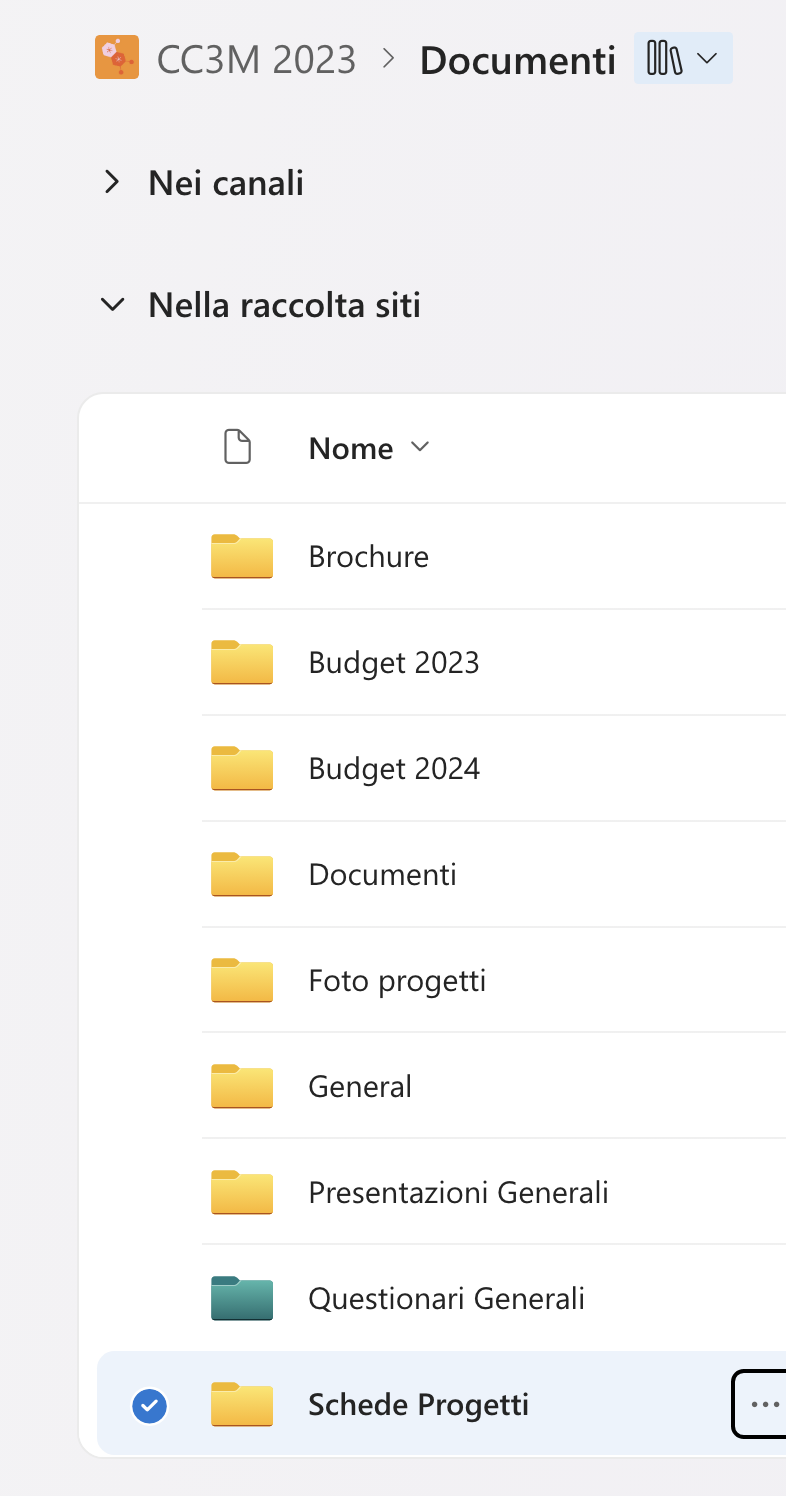 CC3M/General
Struttura della CC3M (membri, referenti, resp. Naz…..)
Dati dei progetti (partecipanti….fondi esterni….)

Schede progetti
Per valutazioni e report INFN

Foto migliori
Budget
Pierluigi Paolucci a nome della CC3M
27
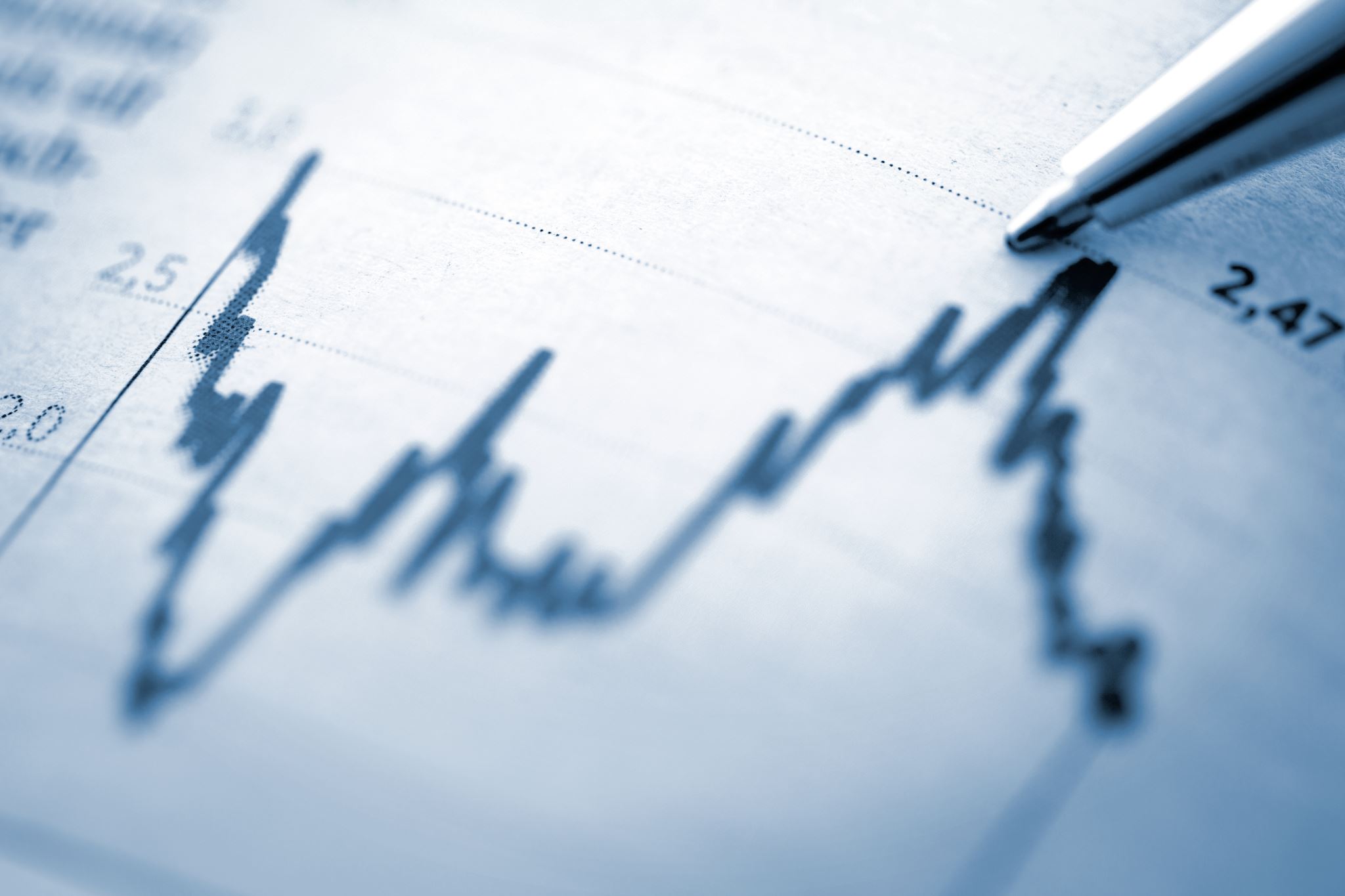 Il budget della CC3M
Pierluigi Paolucci a nome della CC3M
28
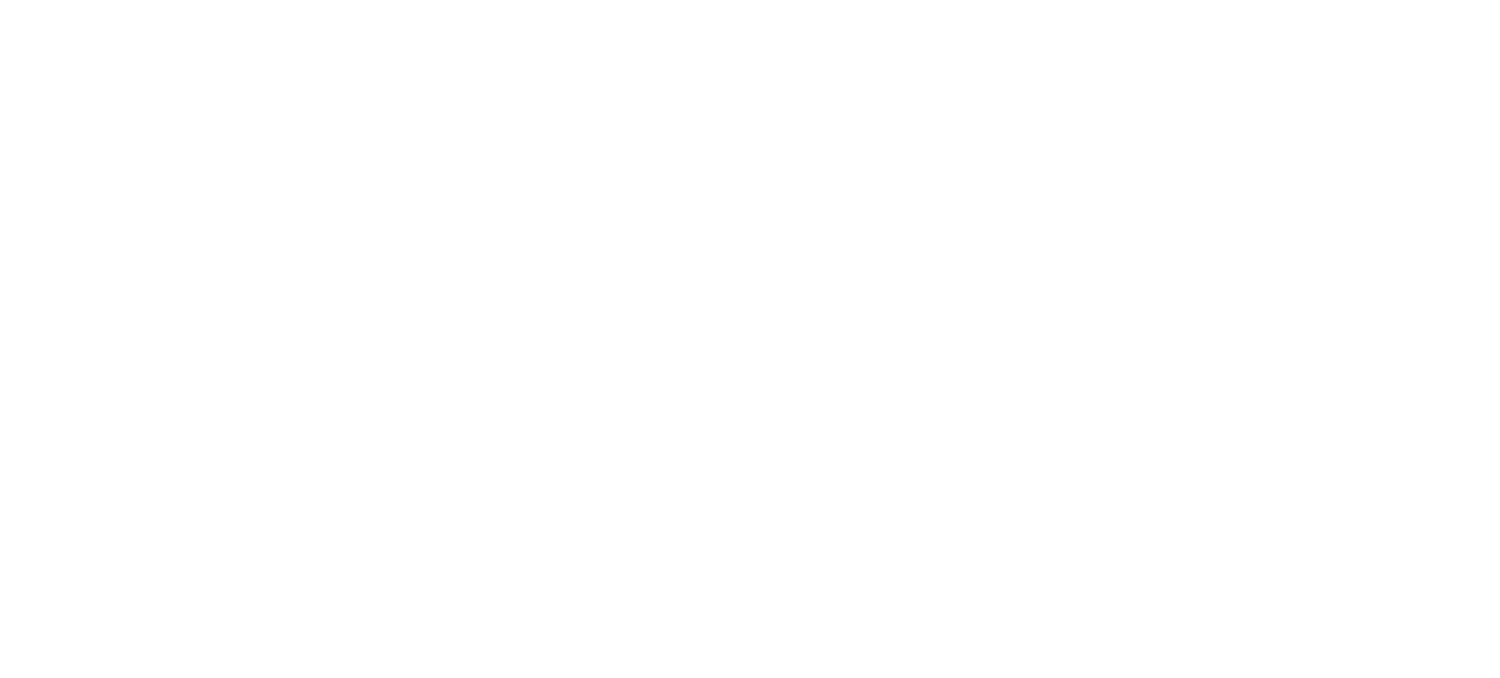 Questioni di Budget CC3M
2021 – spesa inferiore per la pandemia
2022 – aumento del tetto di budget da 300 k€ a 330 k€
Pierluigi Paolucci a nome della CC3M
k€
anno
29
Pierluigi Paolucci a nome della CC3M
Budget 2023da 420 richiesti a 330 k€ assegnati
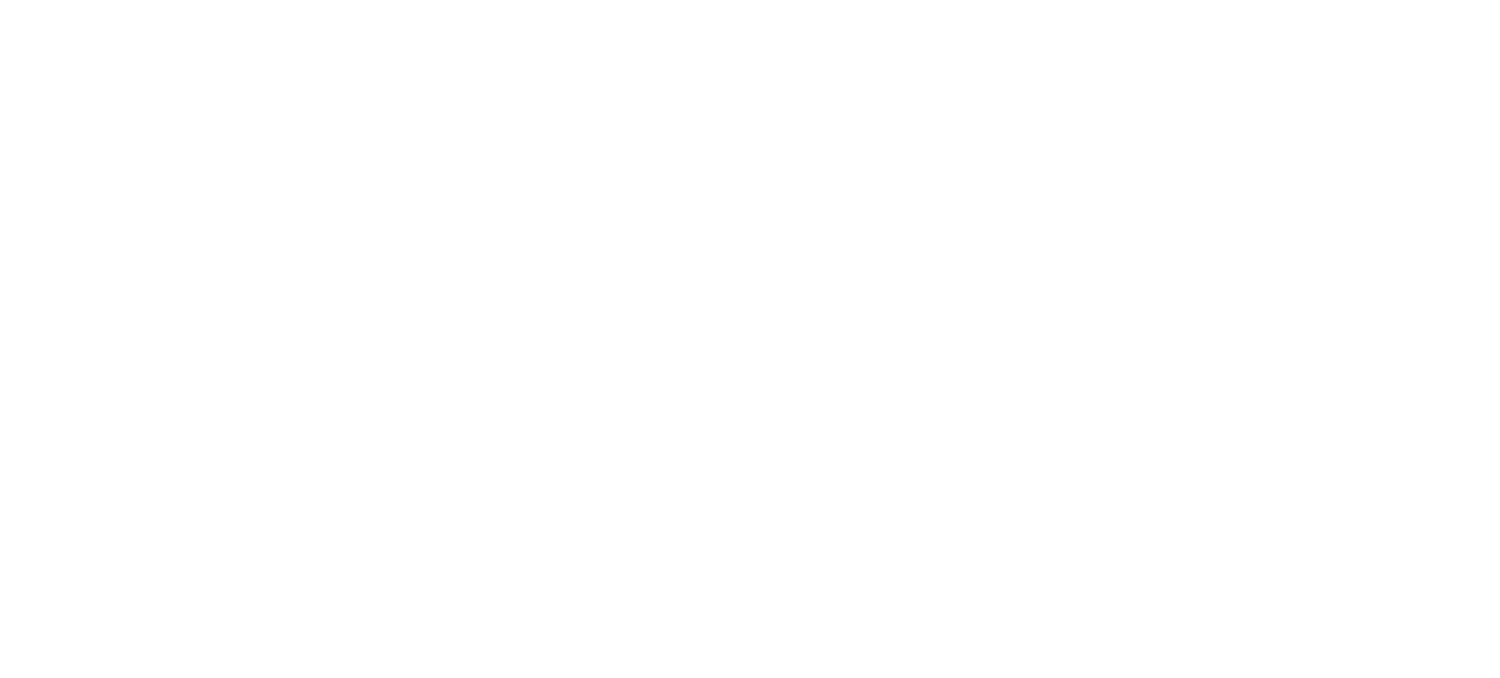 30
Sono circa il 20% del budget totale della CC3M e sono a tutti gli effetti 
un costo fisso.
Grazie a loro raggiungiamo un pubblico molto vasto e di diverse estrazioni
Culturali.
Sono un patrimonio da conservare e finanziare.
Ce ne sono altri ‘’locali’’ che nel futuro potremmo prendere in 
considerazione? La risposta è SI.
Festival e Fiere
Pierluigi Paolucci a nome della CC3M
Costo fisso di circa 75 k€
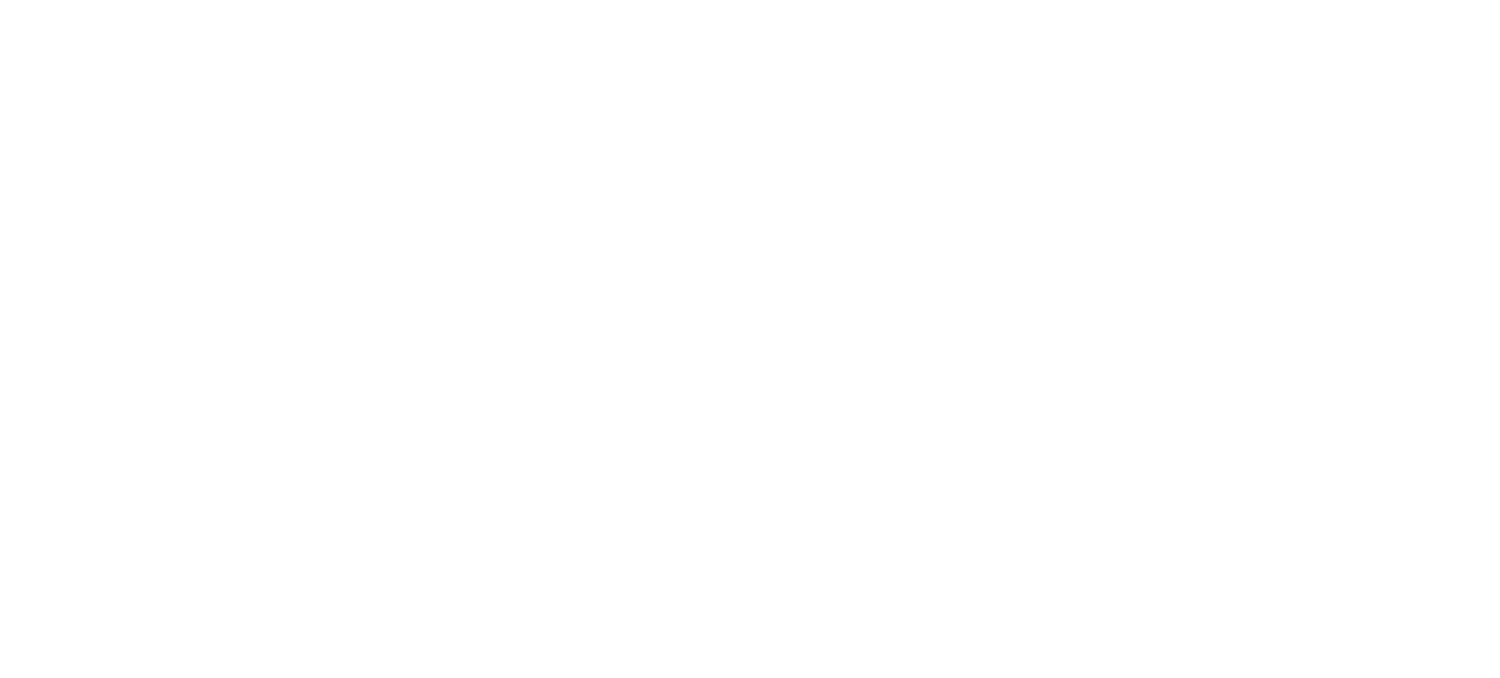 31
È uno dei più ‘’vecchi’’ progetti dell’INFN (IPPOG)
Coordinamento internazionale con molti esperimenti (LHC, Belle, Dark Matter, Fermi, Cosmic Ray…)
Raggiungono 4.000 studenti l’anno.
Finanziati dalle strutture in modo diverso.
CC3M fino ad oggi finanziava i gadget.

Costo stimato l’anno di 30 k€ (~ 1.5/struttura)

Responsabile Nazionale – Ezio Torassa (Padova) e Catia Peduto (Presid.) che sono anche referente di IPPOG
Responsabili locali
Budget locali di una quota fissa calcolato sui partecipanti (serve algoritmo)
Le Masterclass devono diventare un progetto nazionale
Pierluigi Paolucci a nome della CC3M
32
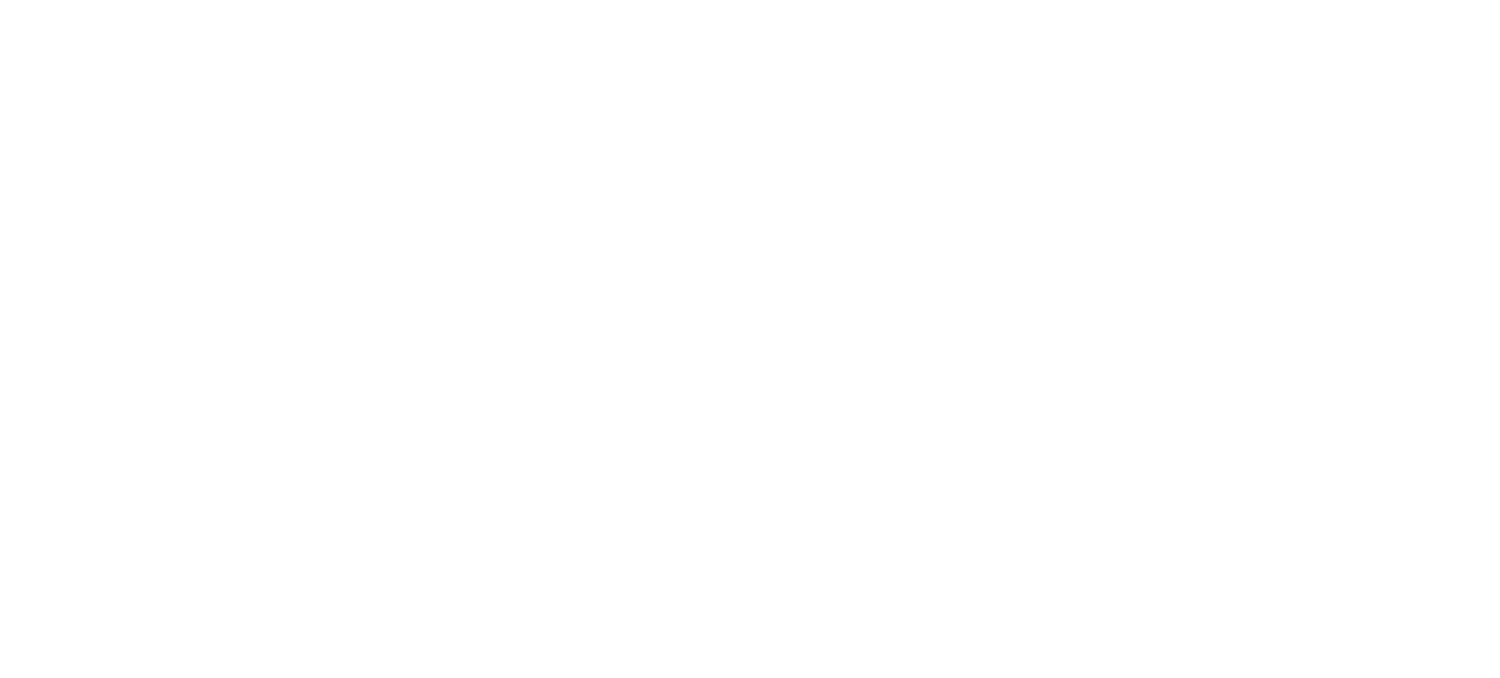 Gestione del budget 2024
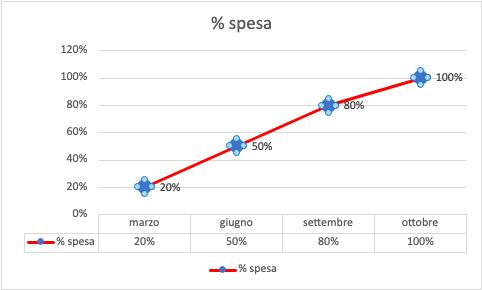 Profilo di spesa trimestrale 
Ad ottobre 2023 impegnato solo il 60%
A fine ottobre tutti i residui tornano alla commissione.
Assegniamo il 50% + 20% SJ. 
Il restante 30% resta alla CC3M per nuove proposte e richieste in corso d’anno.
Gli storni sono consentiti solo con il consenso della CC3M e dei referee.
Pierluigi Paolucci a nome della CC3M
33
Timeline della CC3M
Pierluigi Paolucci a nome della CC3M
34
I prossimi obbiettivi
Aumentare la partecipazione del personale nelle attività di divulgazione scientifica.
Budget per le nuove attività nazionali.
Quantificare l’attività svolta (FTE reali).
Certificare le attività svolte.
Valorizzare il ruolo del Referente locale della CC3M.
Referaggi, gruppi di lavoro, report in CC3M
Partecipazione al consiglio di Sezione/Laboratorio
Budget di dotazione (su fondo extra)
1 k€ di consumo + 1 k€ di missioni
Pierluigi Paolucci a nome della CC3M
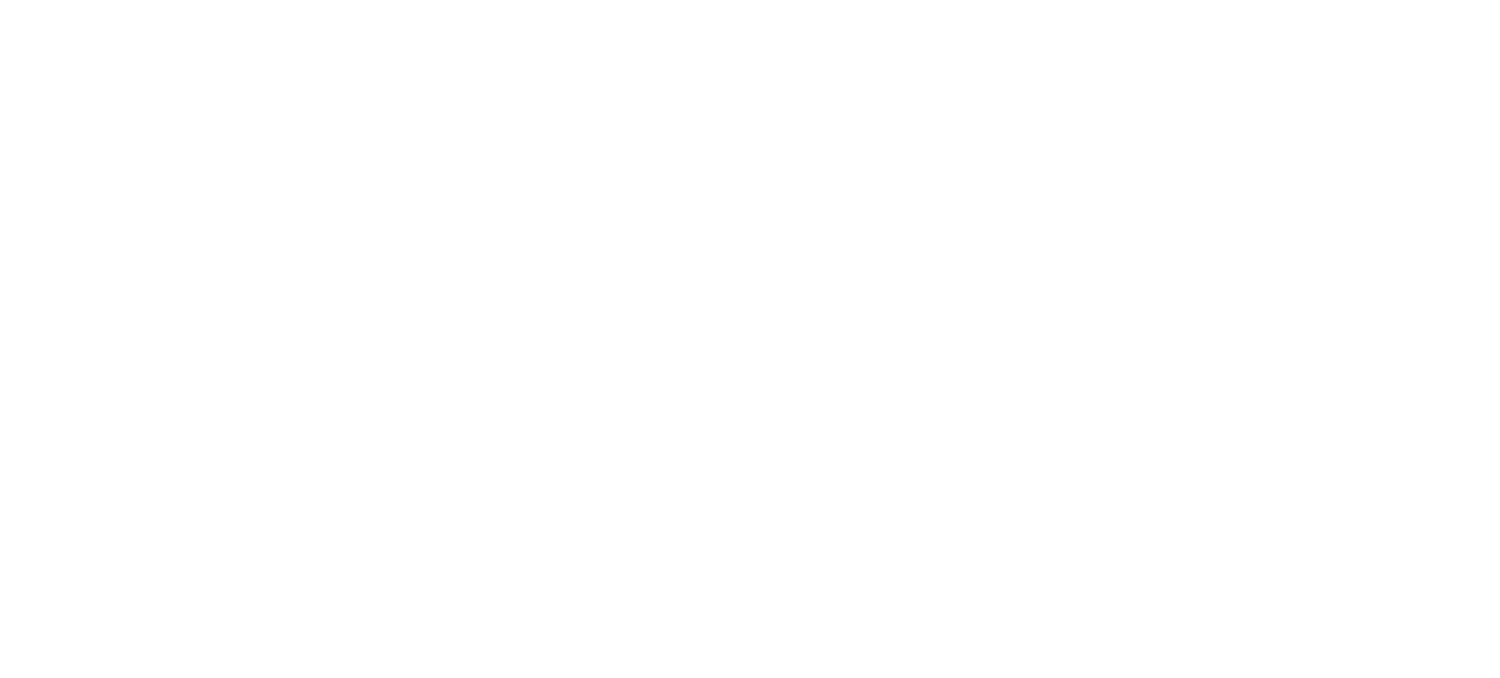 35
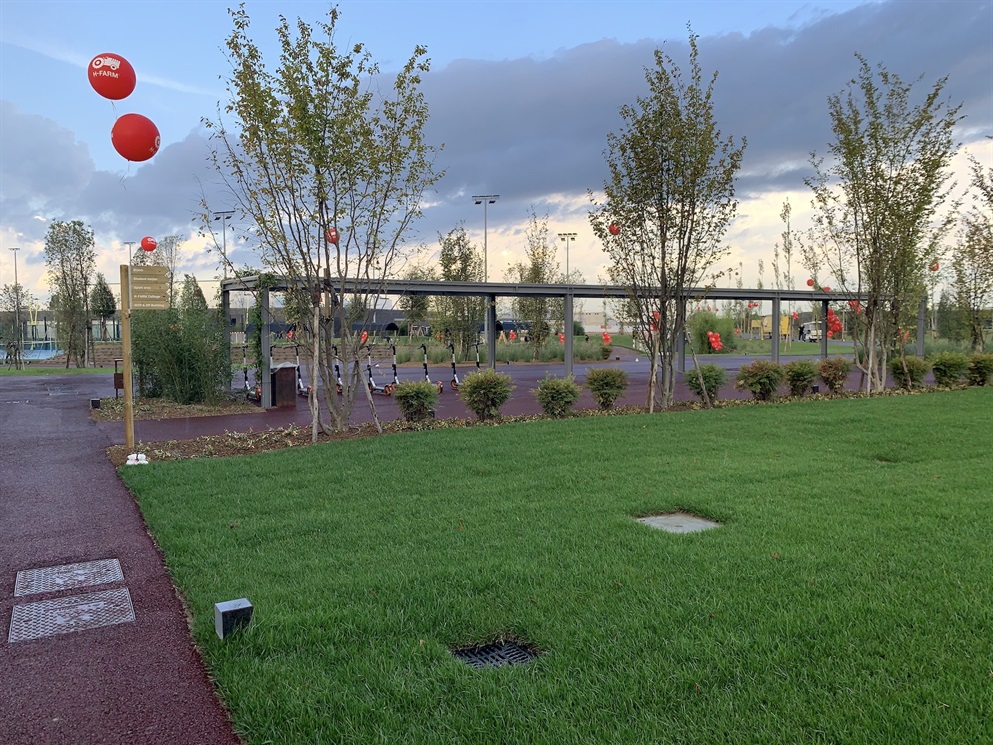 Campus Estivo INFN
Mese di giugno/luglio 
Rivolto a circa 100 studenti e 10 docenti
Come selezionarli?
A chi ci rivolgiamo?
Dove?
Sponsor e fondi esterni
Patrocini 
Partner culturali
Pierluigi Paolucci a nome della CC3M
36
Creazione dell'albo dei tutor (G. Chiarelli)
comunico che l'avviso di selezione pubblica per il conferimento degli incarichi di lavoro autonomo occasionale presso le Strutture dell'INFN per attività di "Tutor a supporto di iniziative di diffusione della cultura scientifica dell'INFN" è stato pubblicato nella pagina opportunità di lavoro INFN (sezione art. 2222 - concorsi attivi - codice 2/2024)  e nel Portale unico del reclutamento (inPA) - codice CONS/INFN/2/2024.Gli interessati alla selezione,  dovranno inoltrare domanda esclusivamente per via telematica, autenticandosi con SPID/CIE/CNS, compilando il format di candidatura sul Portale «inPA» - raggiungibile dalla rete internet all'indirizzo: https://www.inpa.gov.itLe domande possono essere presentate entro  le ore 23:59 del giorno 3 febbraio 2024.
A seguito di una determina del DG:
Verrà creato un albo valido 12 mesi con i candidati tutor
Richieste minimali: triennale STEM,  95/100
Fino a due sedi nella domanda
Finanziamento centrale (32KE)
Una commissione stilerà le graduatorie
Una graduatoria per ogni Struttura
I Direttori potranno attingere al personale nell'albo seguendo la graduatoria
Albo tutor-II (chi e come)
Chiunque abbia:
diploma di laurea triennale in discipline STEM;
votazione non inferiore a 95/110.
+ dichiarazioni su tutti i soliti requisiti dei concorsi
+"le Strutture INFN dove preferirà svolgere l’attività, di cui una Struttura come scelta prioritaria e una Struttura come scelta alternativa."

Come sono selezionati? 

La procedura comparativa sarà effettuata da una apposita Commissione che procederà alla valutazione dei titoli nei confronti dei soli candidati per i quali avrà preventivamente riscontrato il possesso dei requisiti di partecipazione.
La Commissione dispone complessivamente di punti 100 e predispone una graduatoria per ogni Struttura INFN.
Il candidato o la candidata entra in graduatoria solo se consegue una votazione minima di 70 punti.
I prossimi goal – fondi esterni
L’unico modo di aumentare in modo sostanziale il nostro budget variabile è quello di accedere a Fondi esterni in modo comunitario e/o di progetto
Negli ultimi 4 anni abbiamo ricevuto circa 175 k€ da fondi EU/MIUR 
Circa 40 k€ da sponsor e patrocini.
Idee:
Aiuto nello scrivere progetti EU, MIUR e PON/POR.
Ricerca di sponsor culturali ed economici
Materiale per la promozione delle nostre attività INFN di divulgazione scientifica
Brochure, filmato e materiale sviluppato dall’Uff. Comm. e ditta esterna.
Pierluigi Paolucci a nome della CC3M
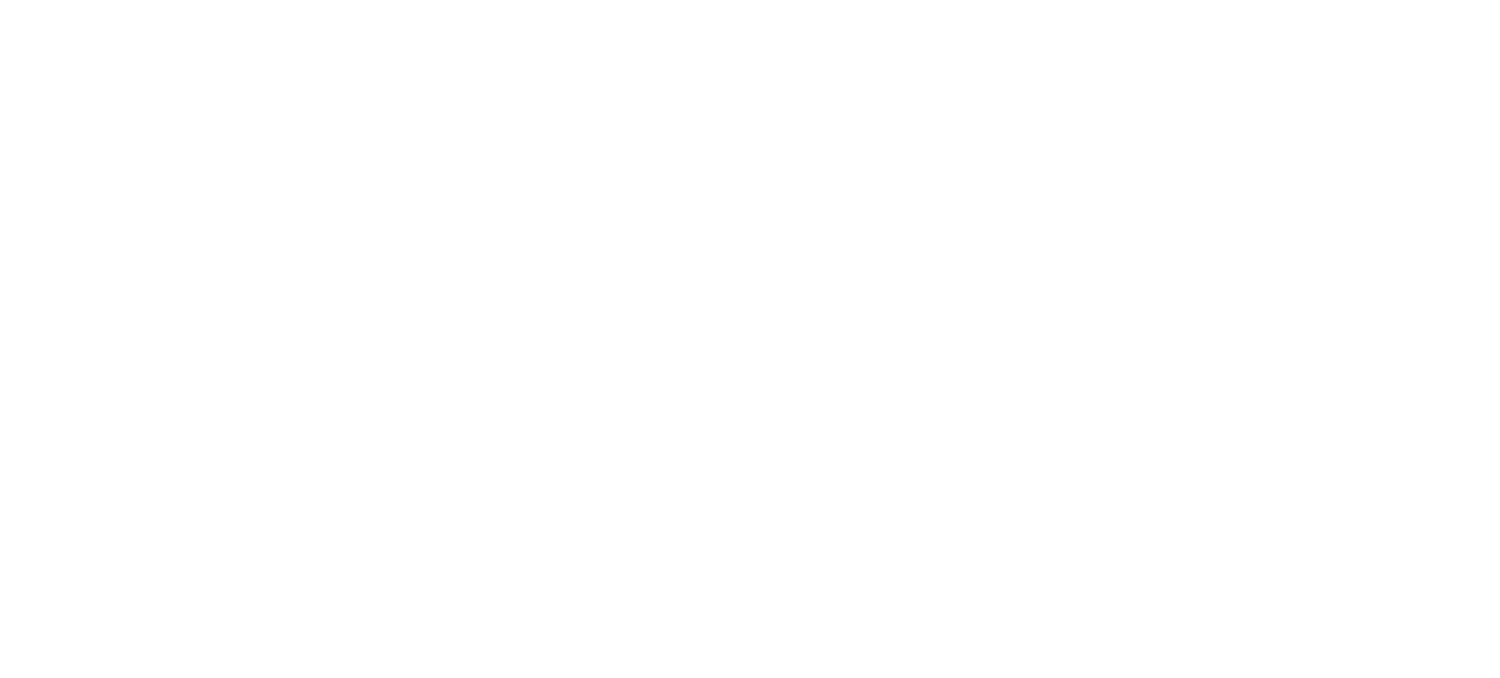 39
Calendario delle riunioni
Google Calendar delle riunioni
Pierluigi Paolucci a nome della CC3M
40
Riepilogo delle richieste e delle proposte
Valorizzare il ruolo del Referente localmente e in CC3M.
Uniformare, quando possibile, il supporto delle strutture.
Necessario un aumento di budget (2024-2026)
Ricerca di Fondi esterni e sponsor centralizzati.
Campus Estivo INFN per studenti.
Pierluigi Paolucci a nome della CC3M
41
Abbiamo assegnato 15 minuti a  progetto con l'idea di non chiedere un report generale (verrà chiesto in futuro)  ma solo di focalizzare la vostra attenzione sui seguenti aspetti:
Struttura: 
Responsabile Nazionale, comitato scientifico, comitato organizzatore/coordinamento se esiste, altro.
A che si rivolge il progetto (quali tipologie di scuole, studenti, docenti, pubblico.....) e quali sono i suoi obiettivi (pochi e chiari...da usare sempre nei nostri report)
Partecipanti:
panoramica generale coni seguenti numeri nazionali (2023): strutture, ricerc/tec, scuole, studenti e docenti 
informazioni per struttura (quando possibile)
plot # di ricercatori/tecnologi/tecnici partecipanti per struttura
plot # di eventi per struttura nel 2023
plot # di scuole, docenti, studenti per struttura per anno (ultimi 3 anni)
tipologie di scuole raggiunte (secondo tabella ministeriale https://www.miur.gov.it/scuola-secondaria-di-secondo-grado)
Budget:
plot con richieste e assegnazioni degli ultimi 4 anni suddivise in due categorie: missioni e tutto il resto
costo stimato con parte CC3M, INFN struttura + fondi Universitari + fondi esterni + sponsor (stima media su 2-3 anni)
costo totale del progetto nel 2022-2023 (media che includa tutto) fondamentale
budget 2023 (tabella) preventivi/assegnazioni/residui
budget 2024 (tabella) preventivi/assegnazioni/
modalità di registrazioni delle scuole, docenti, studenti (quando possibile)
questionario di valutazione e gradimento (solo commenti e si/no nel 2023)
azioni intraprese per il gender balance (quando possibile) e verifiche effettuate (risultati)
richieste alla CC3M per il futuro
Vi chiediamo di preparare 10-12 slide al massimo in modo da poter discutere con voi gli aspetti più importanti.
Pierluigi Paolucci a nome della CC3M
42
Conclusioni
Pierluigi Paolucci a nome della CC3M
43